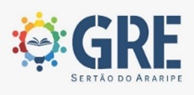 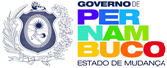 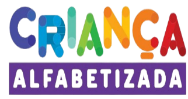 APROPRIAÇÃO E USO DOS RESULTADOS  DO SAEPE 2024 – REDE MUNICIPAL DE OURICURI-PE
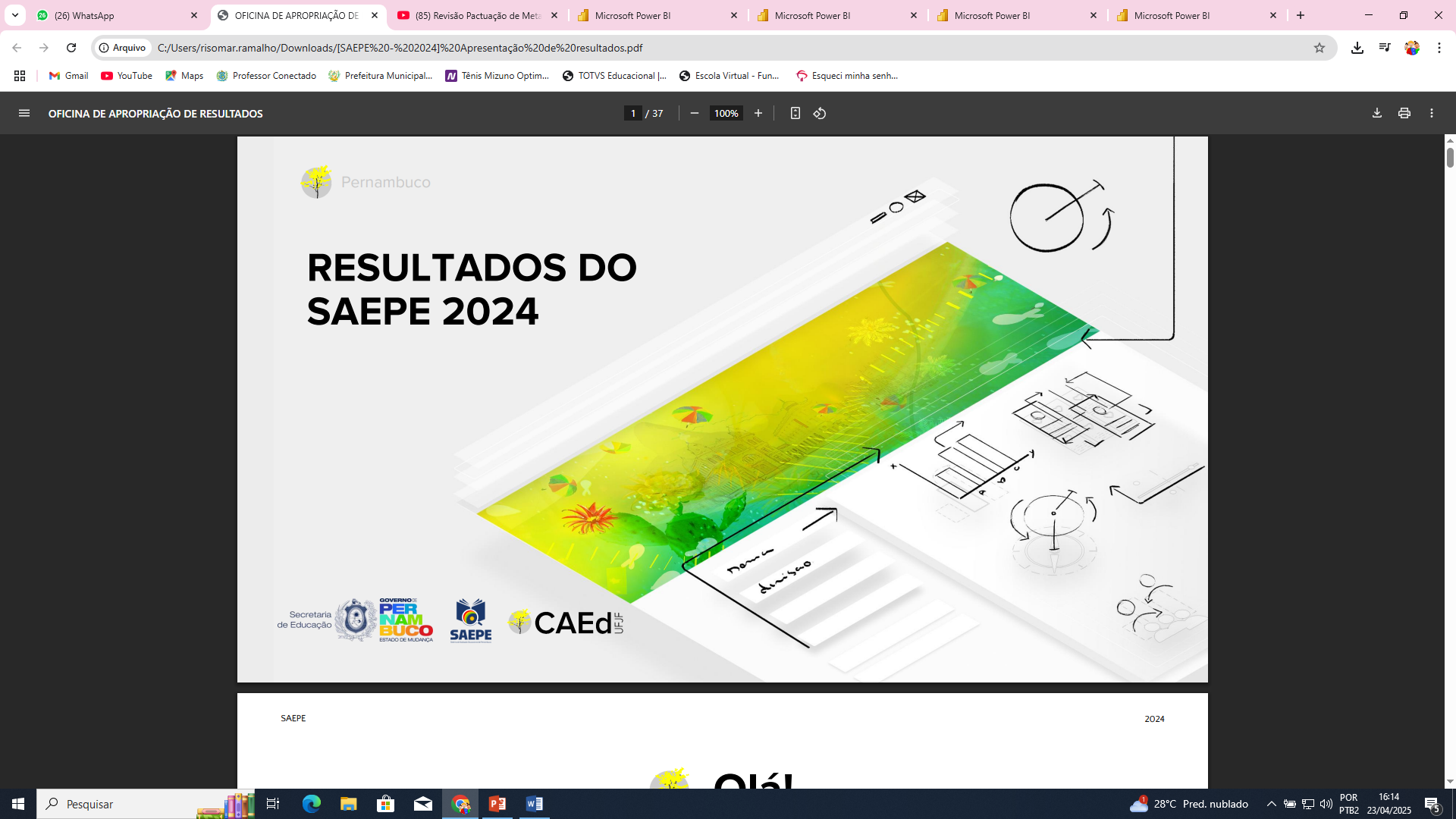 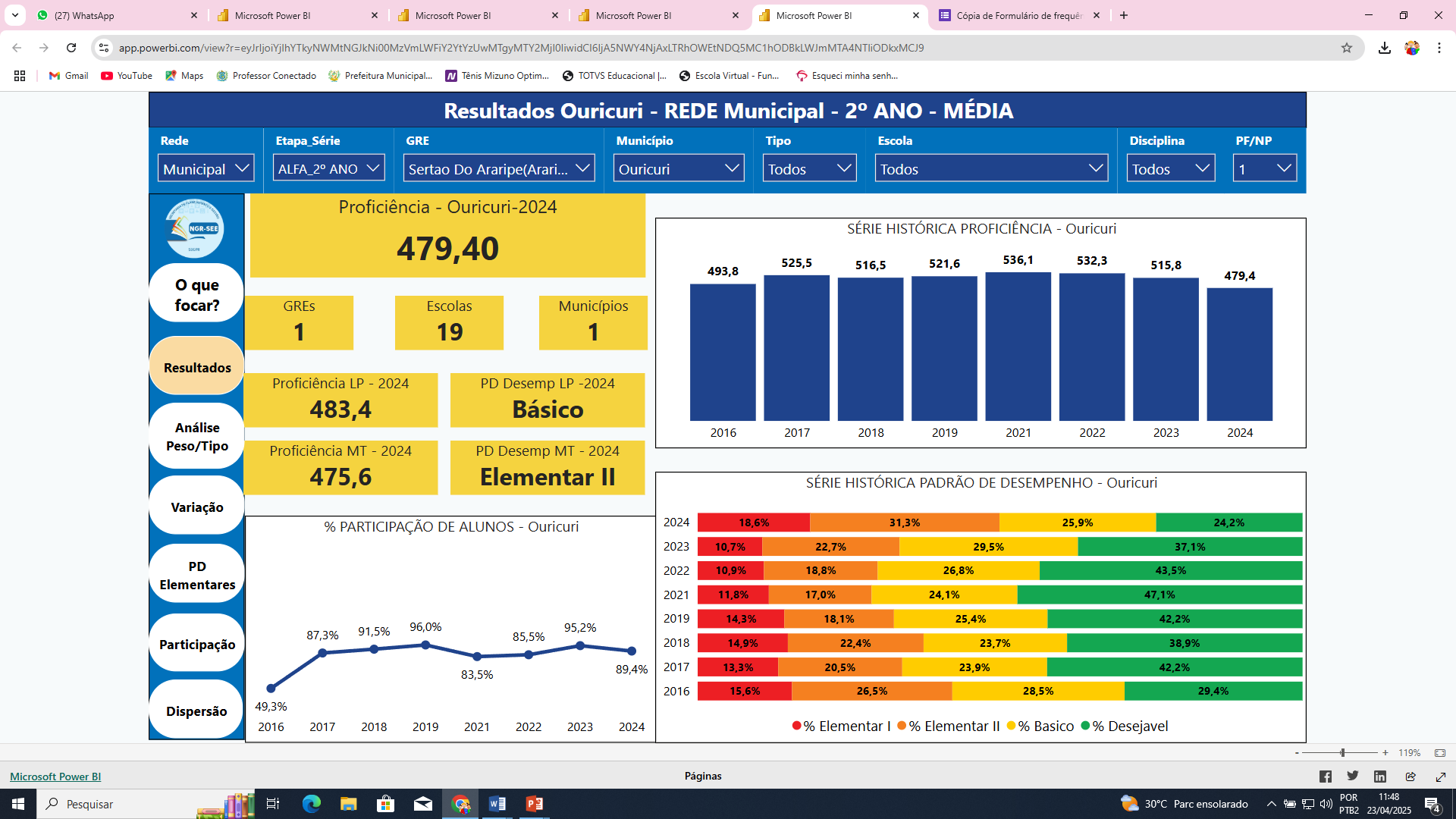 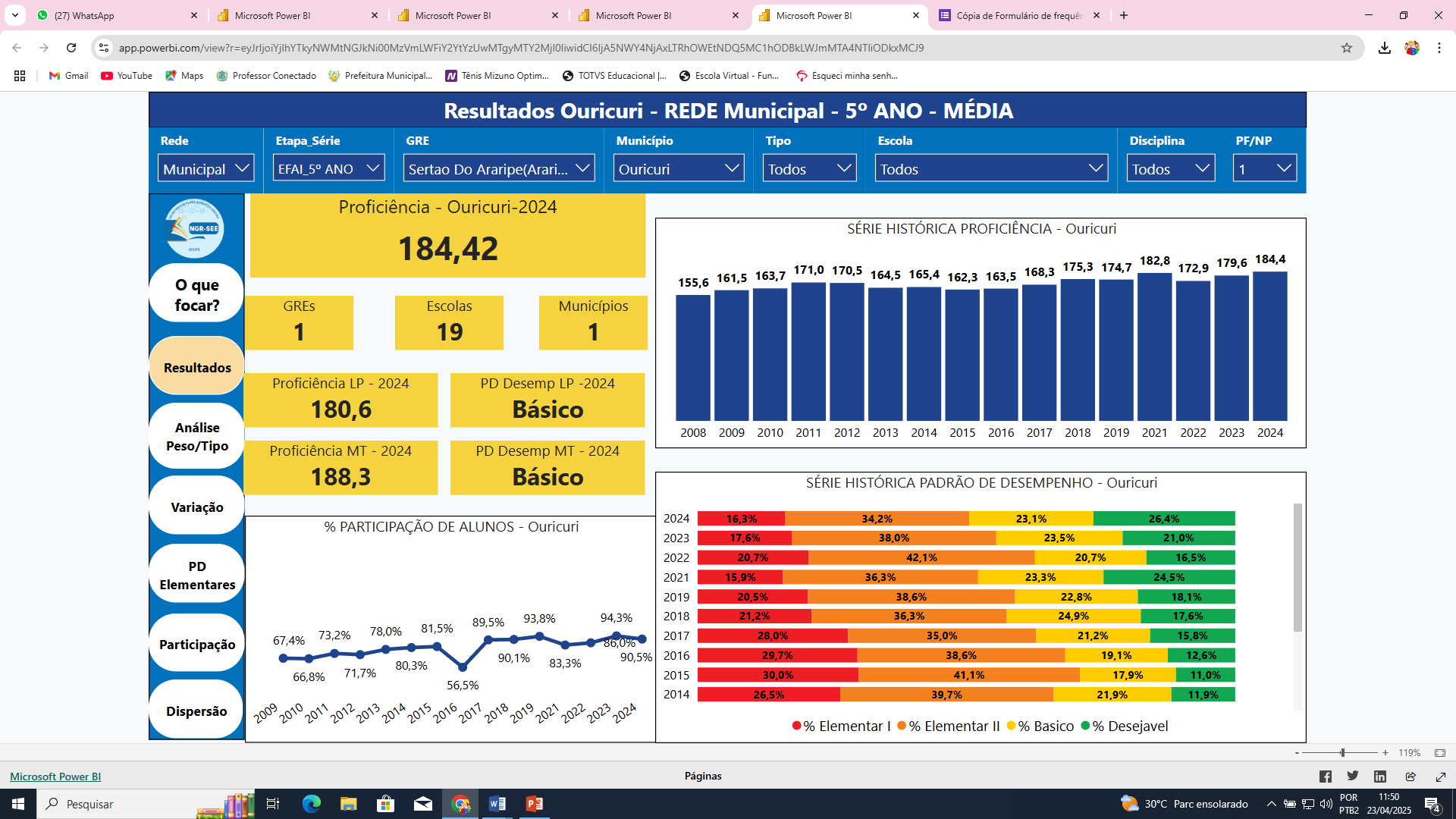 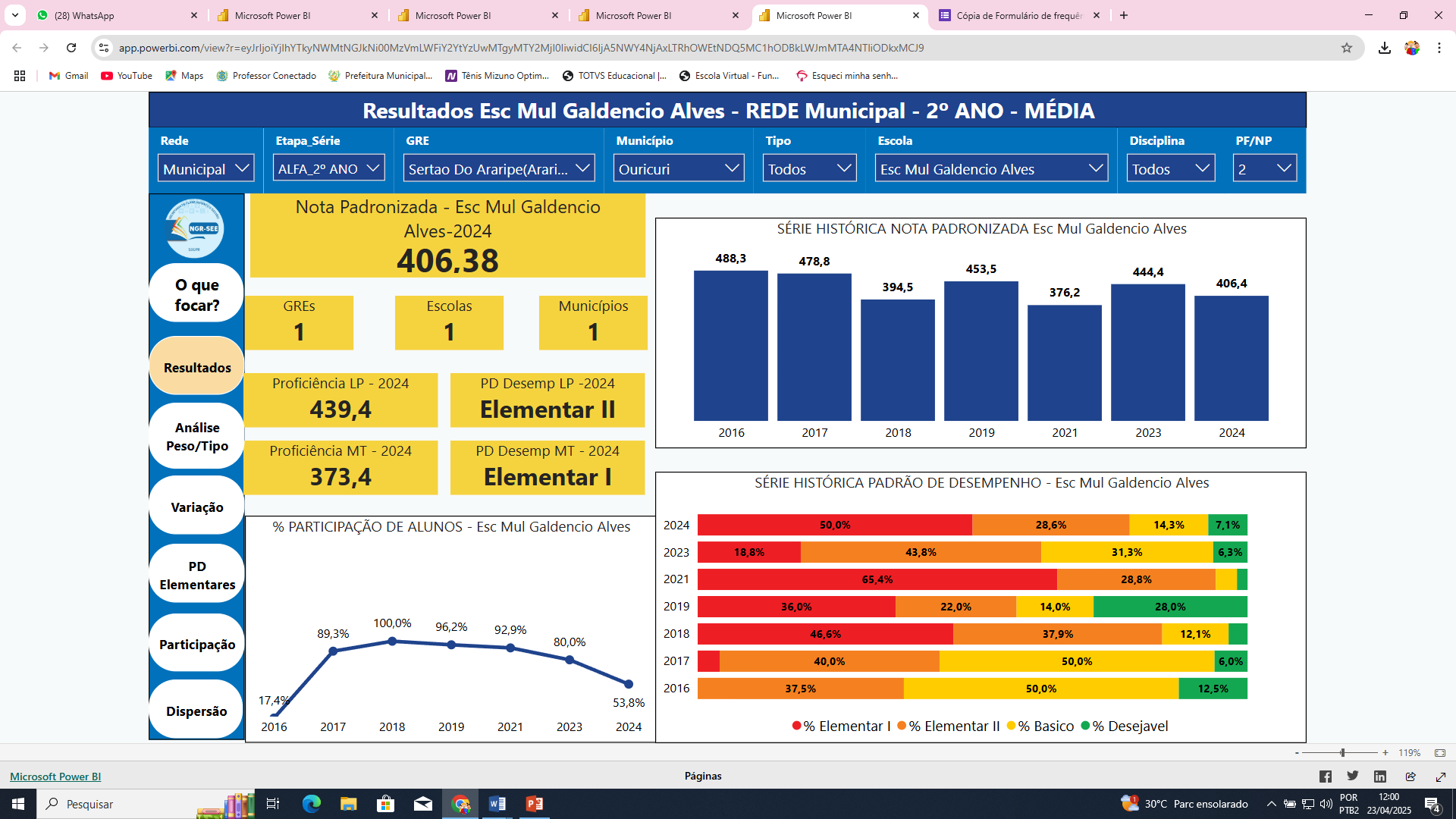 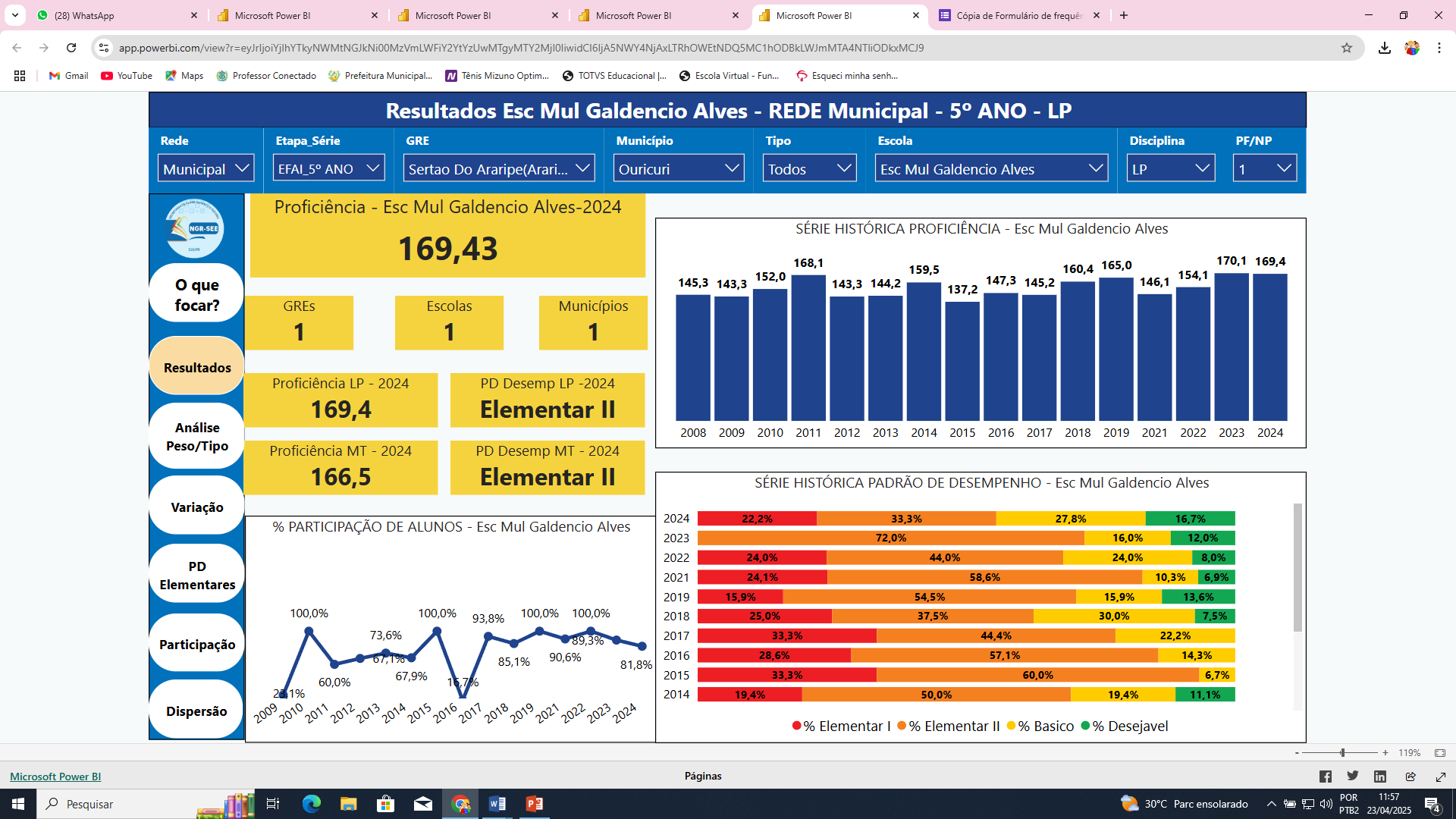 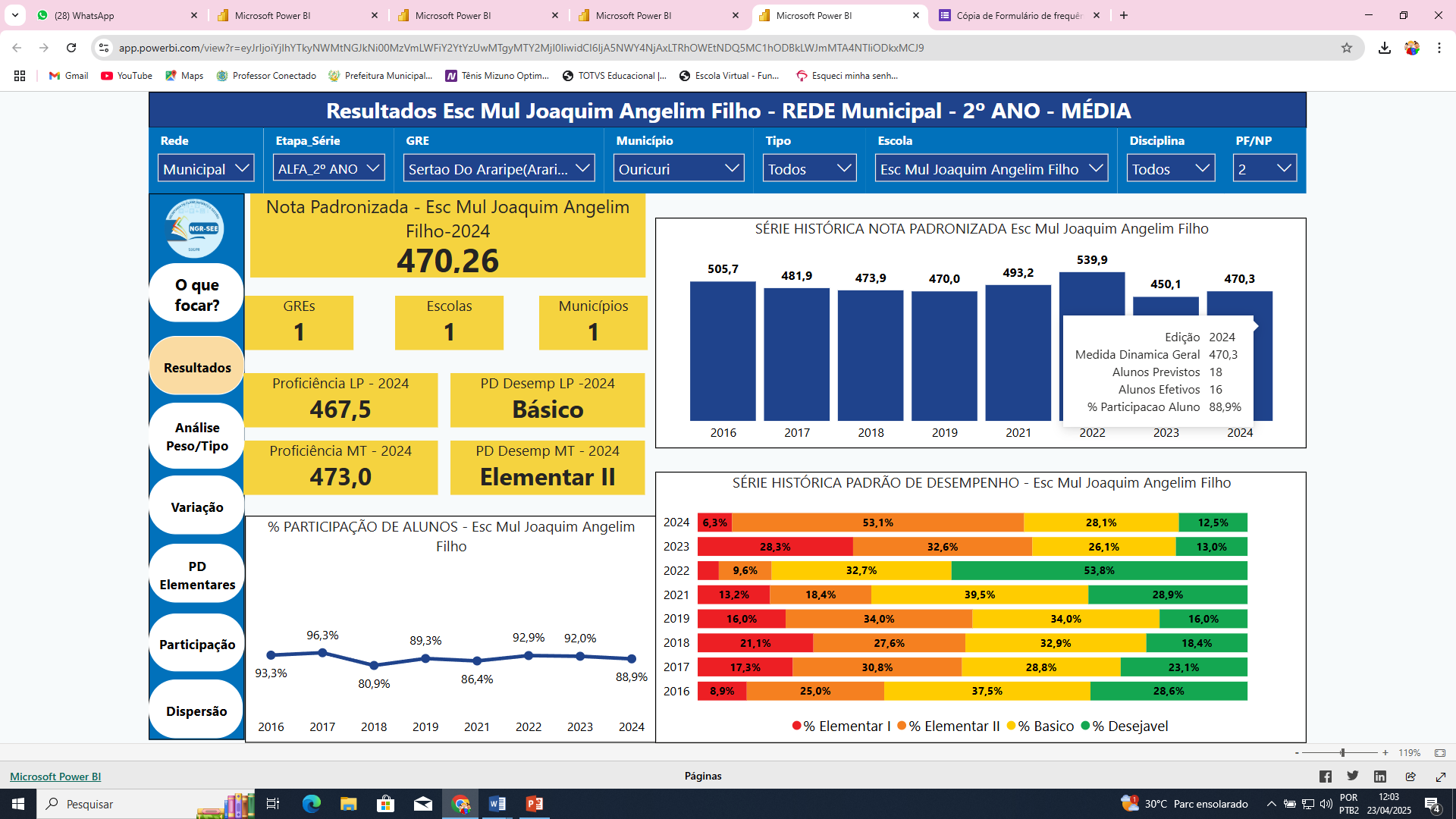 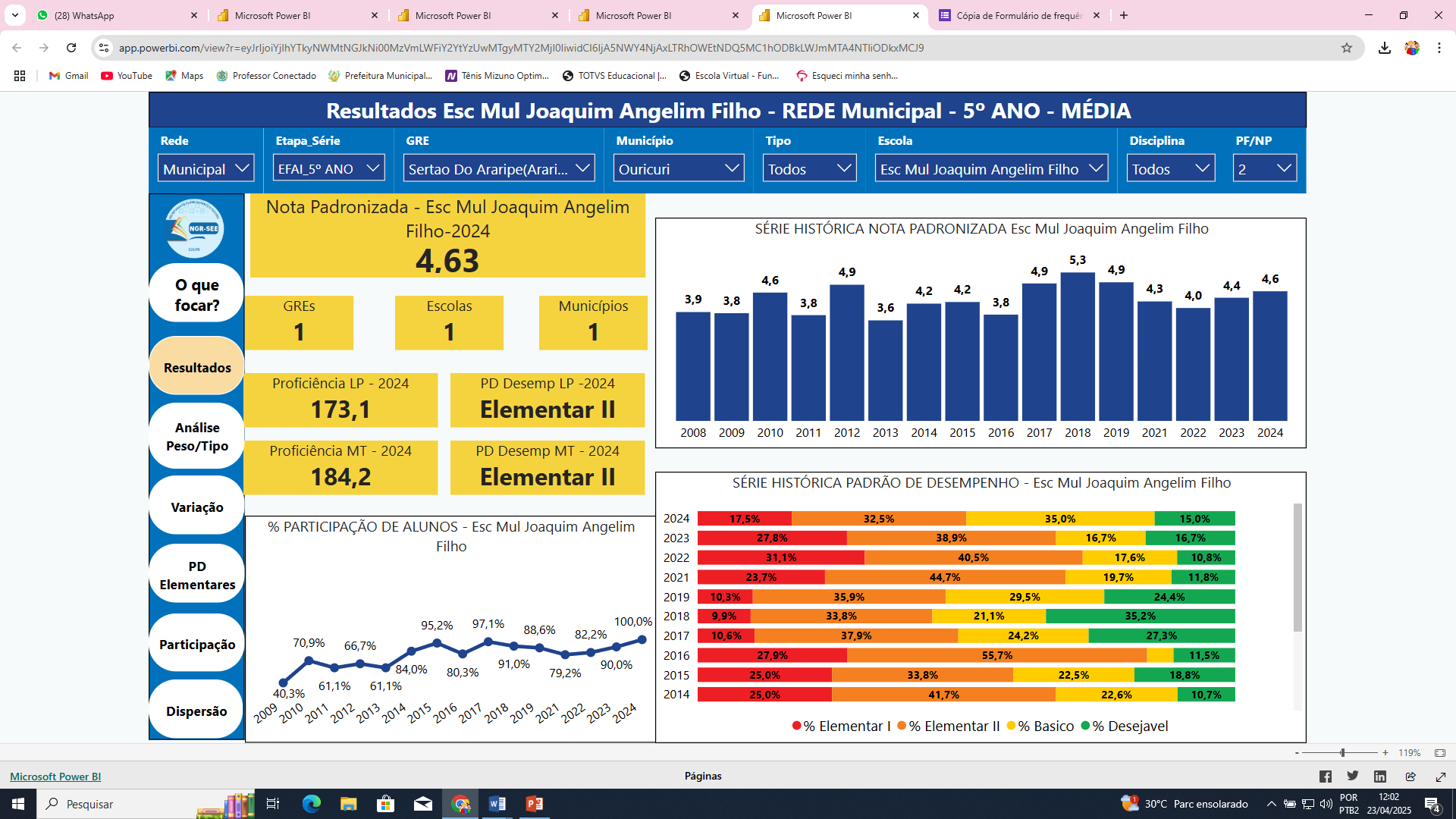 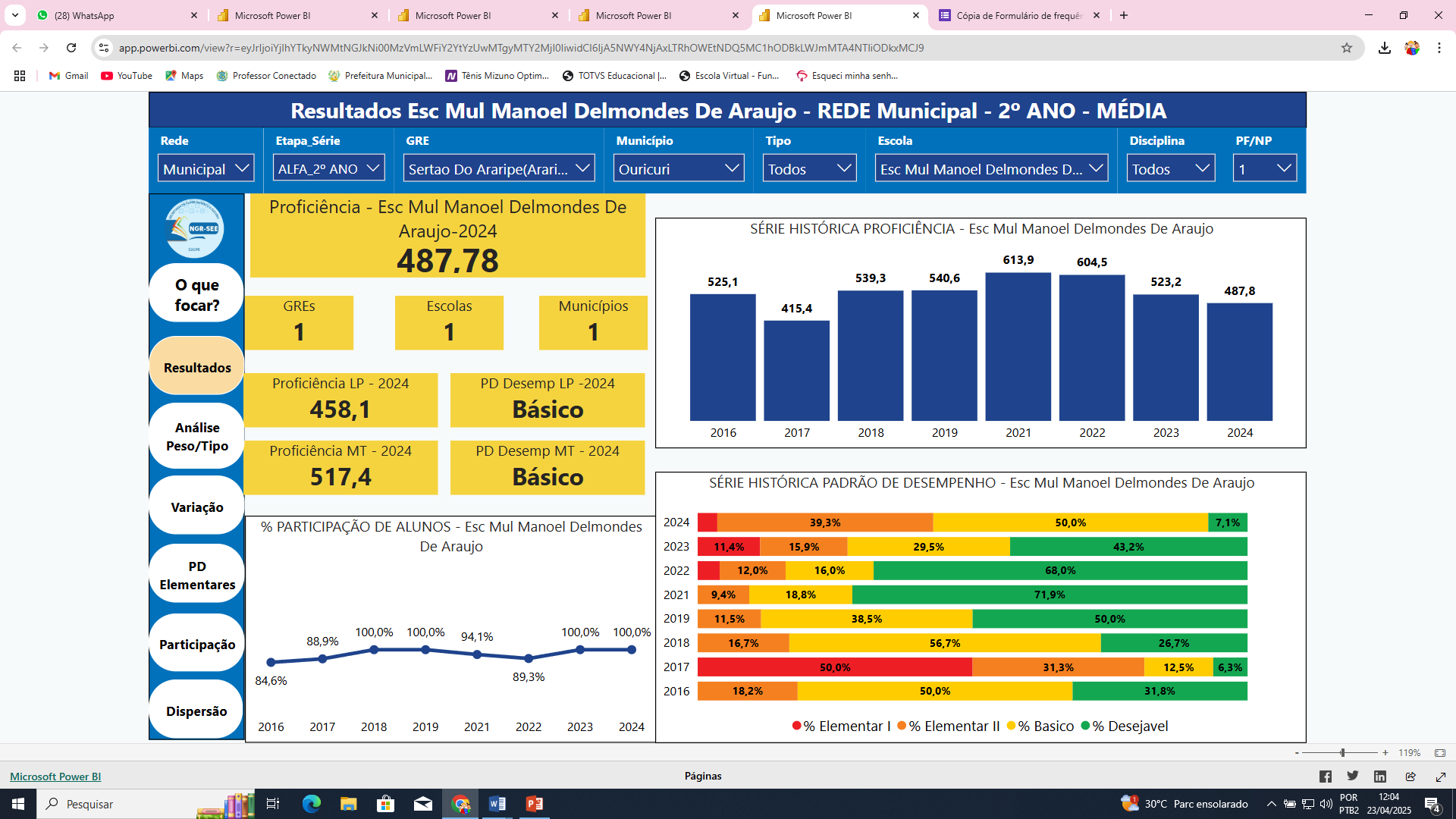 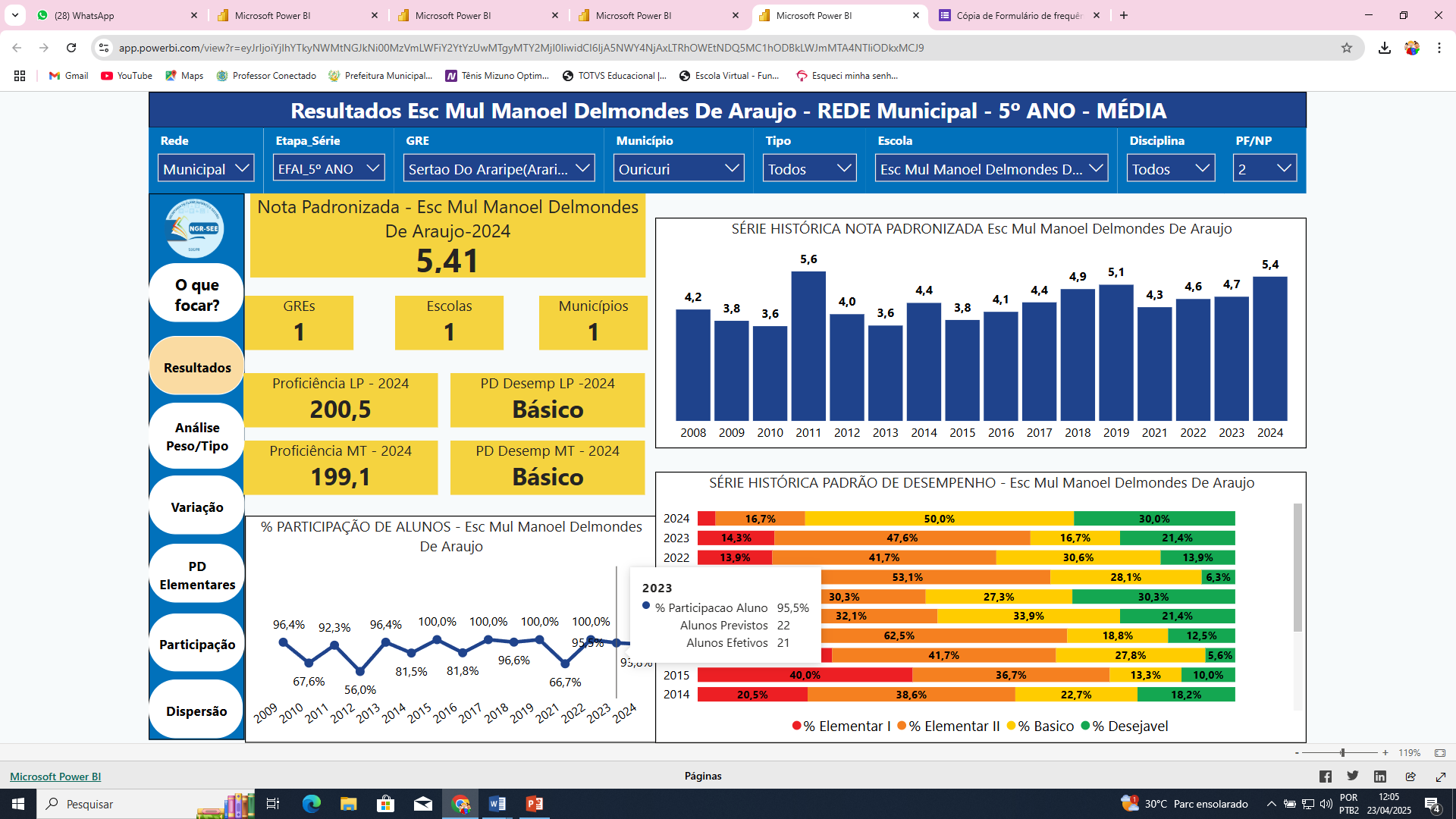 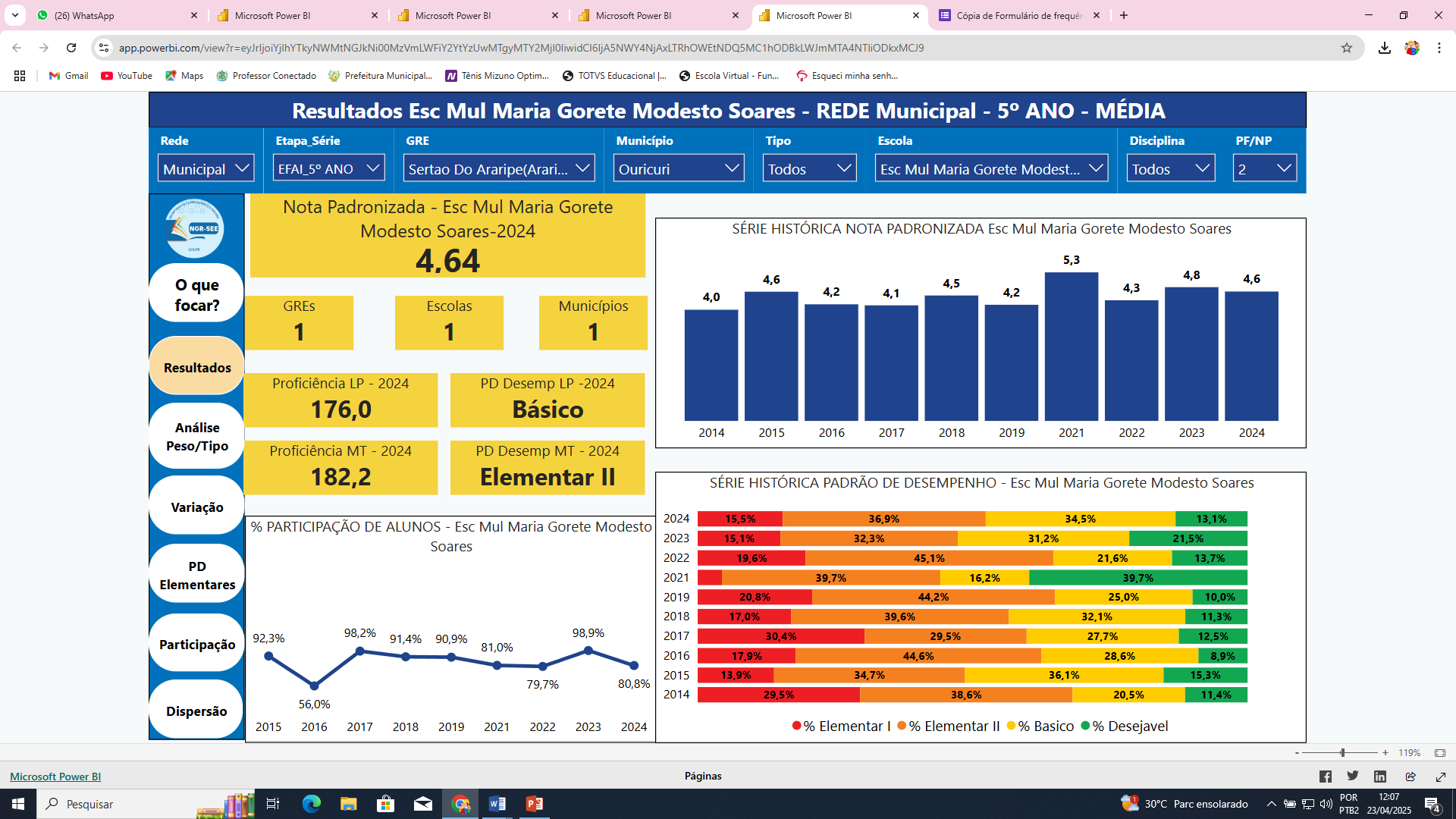 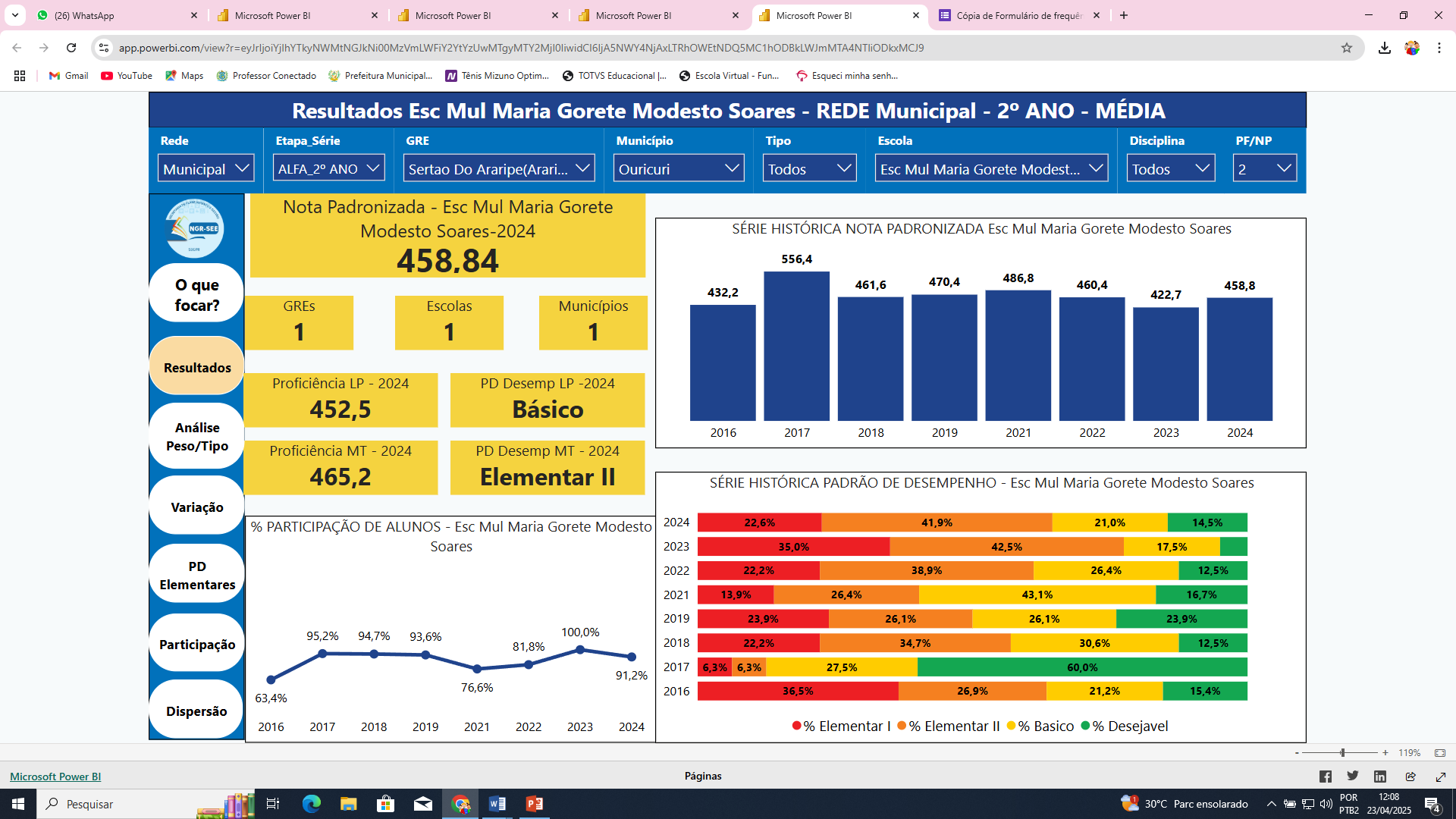 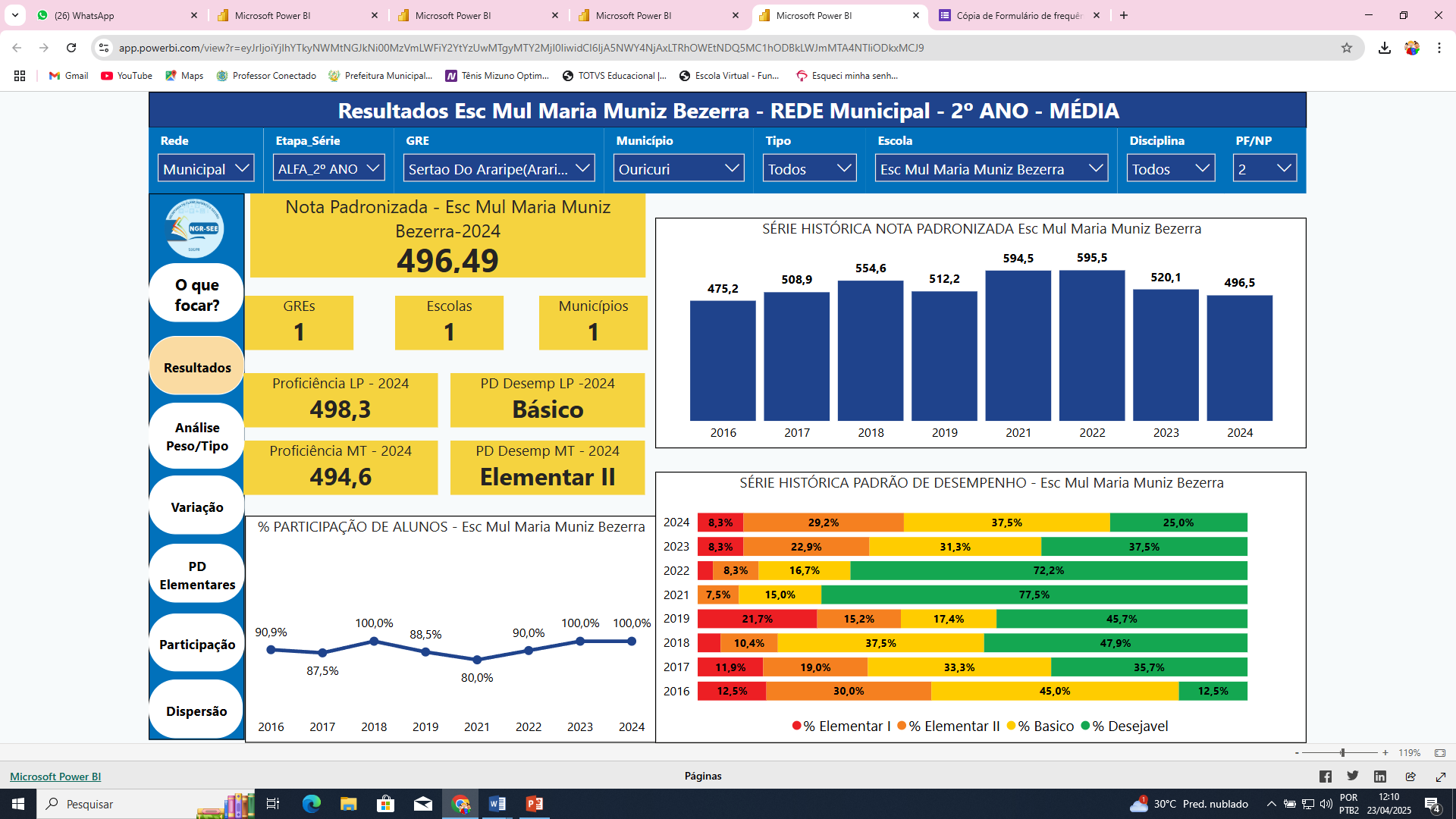 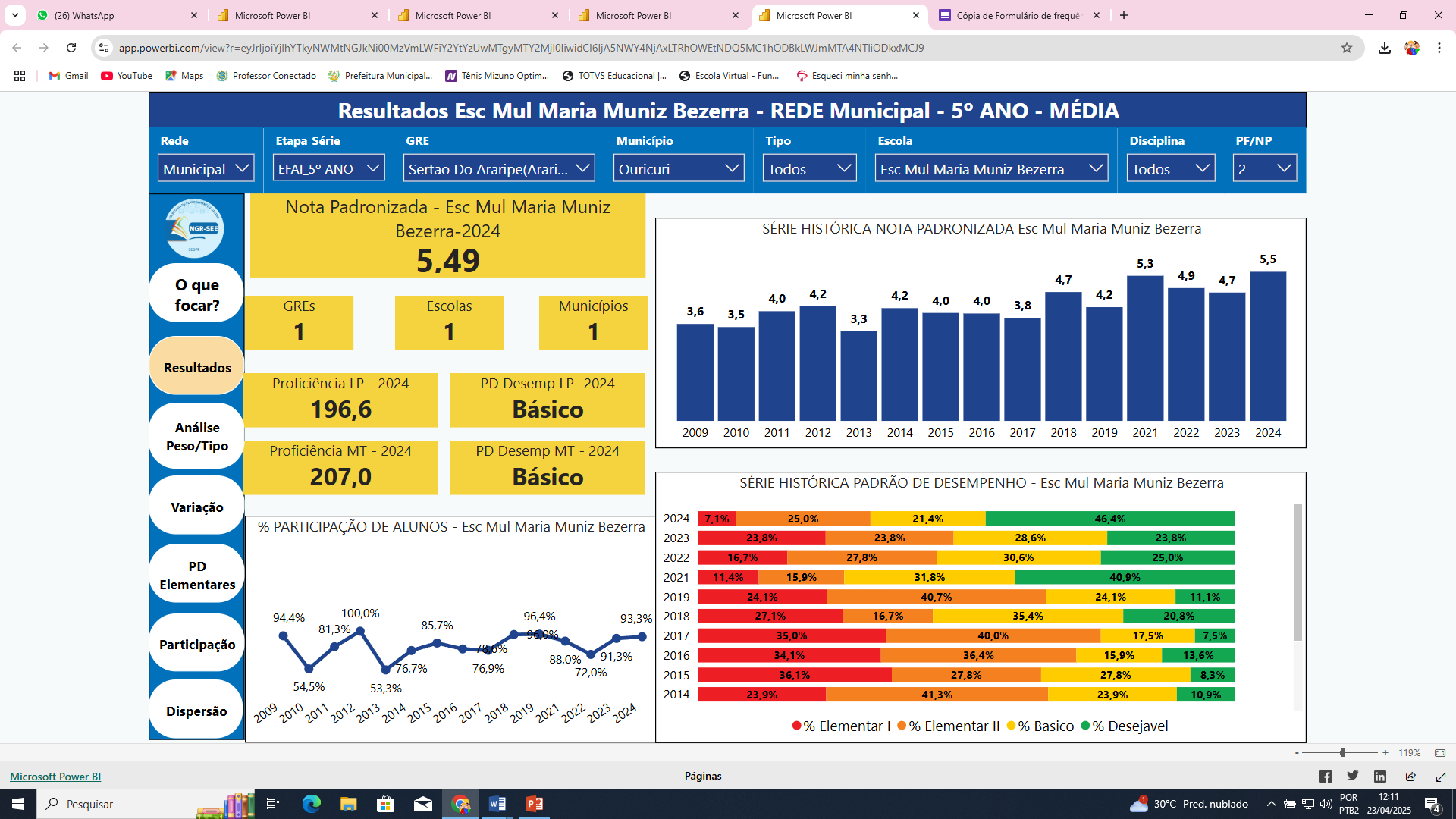 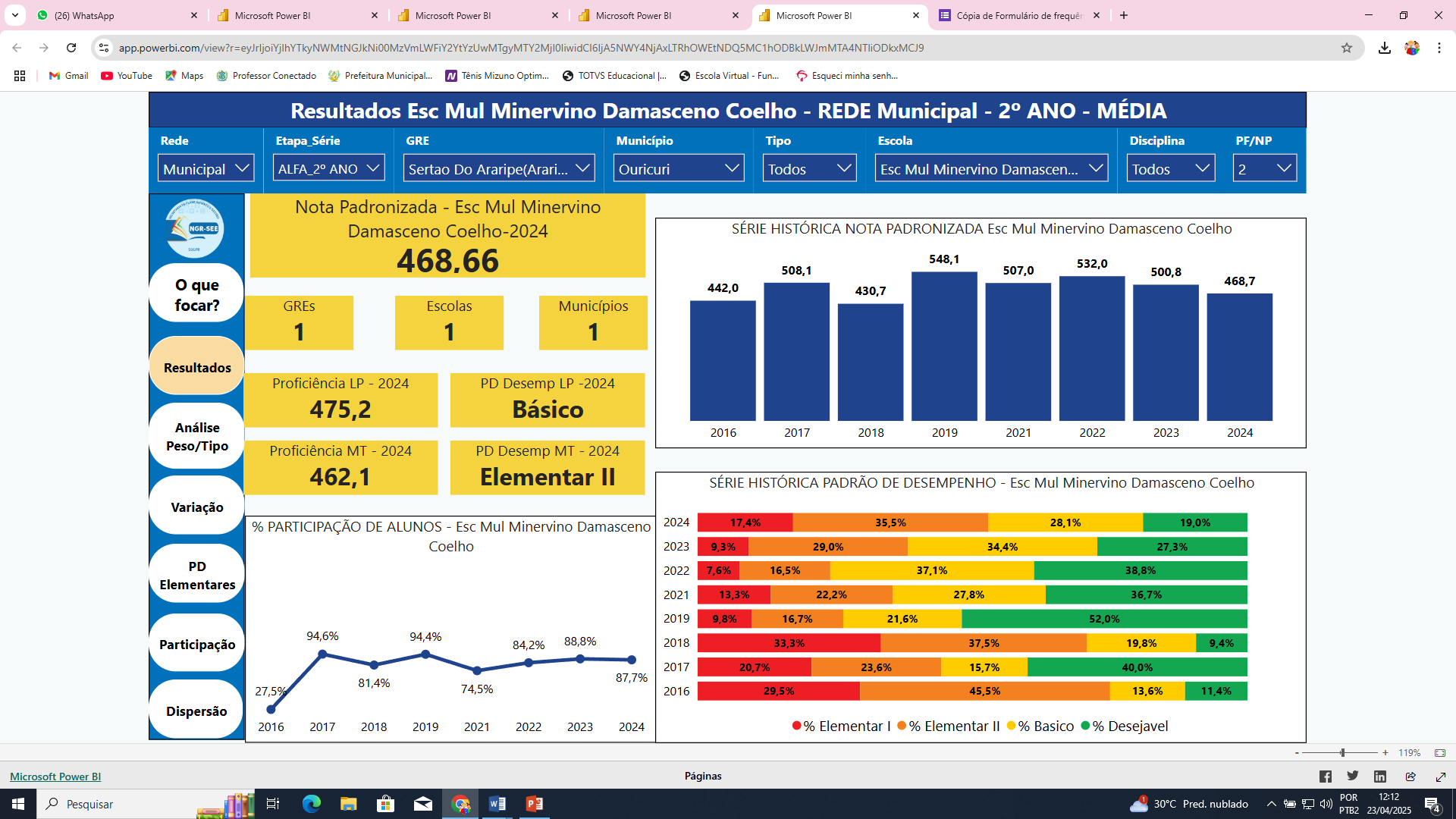 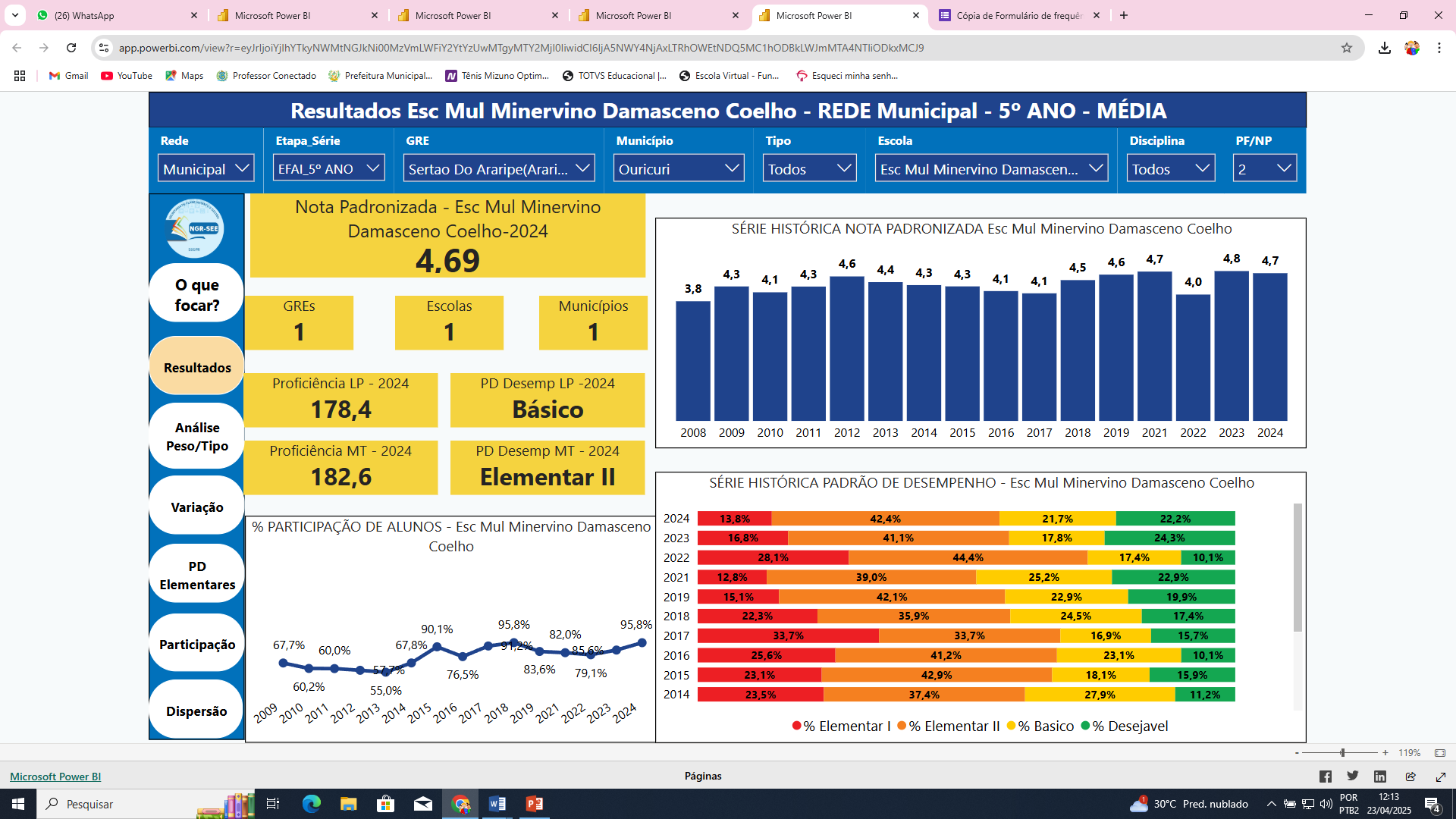 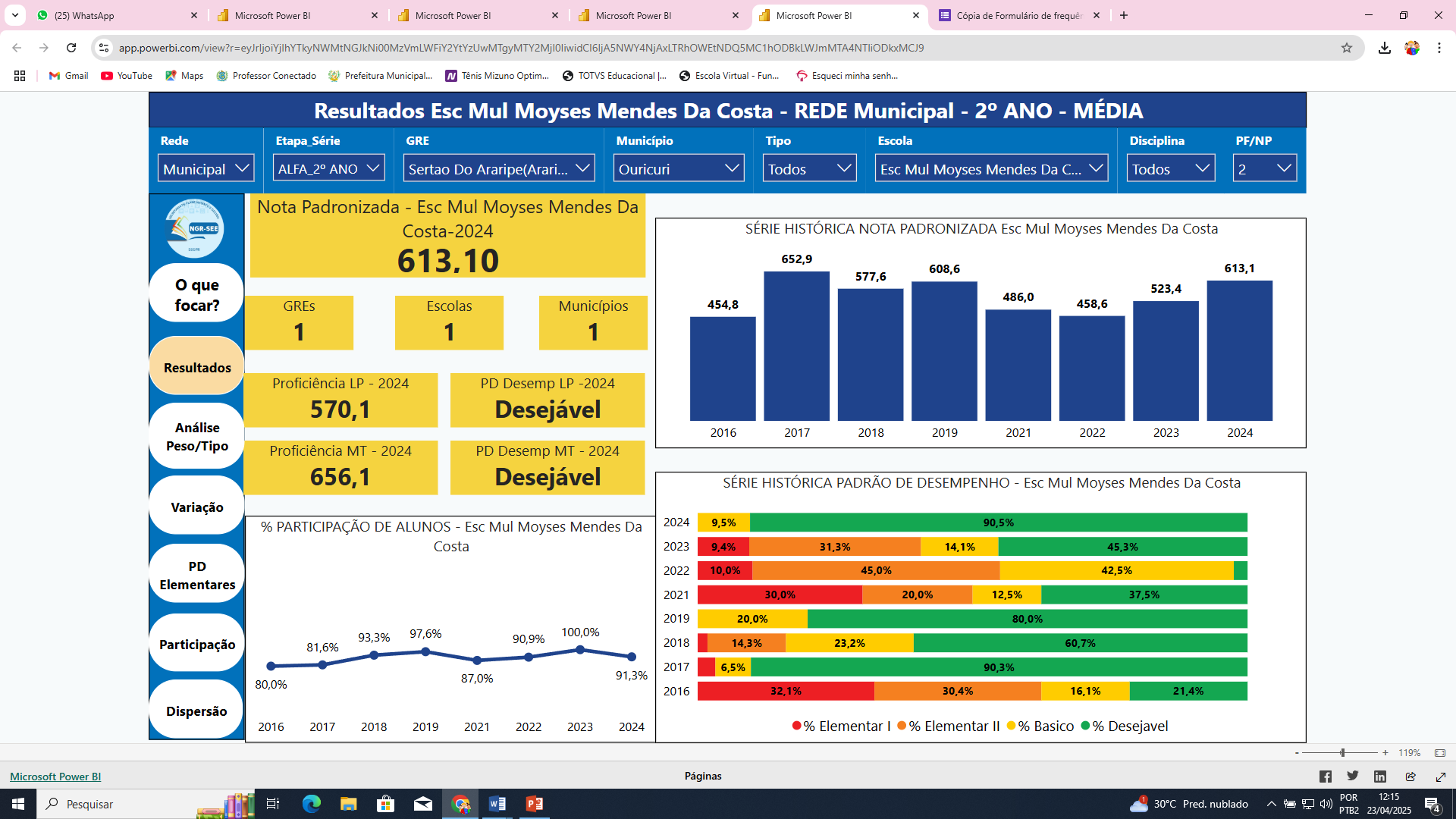 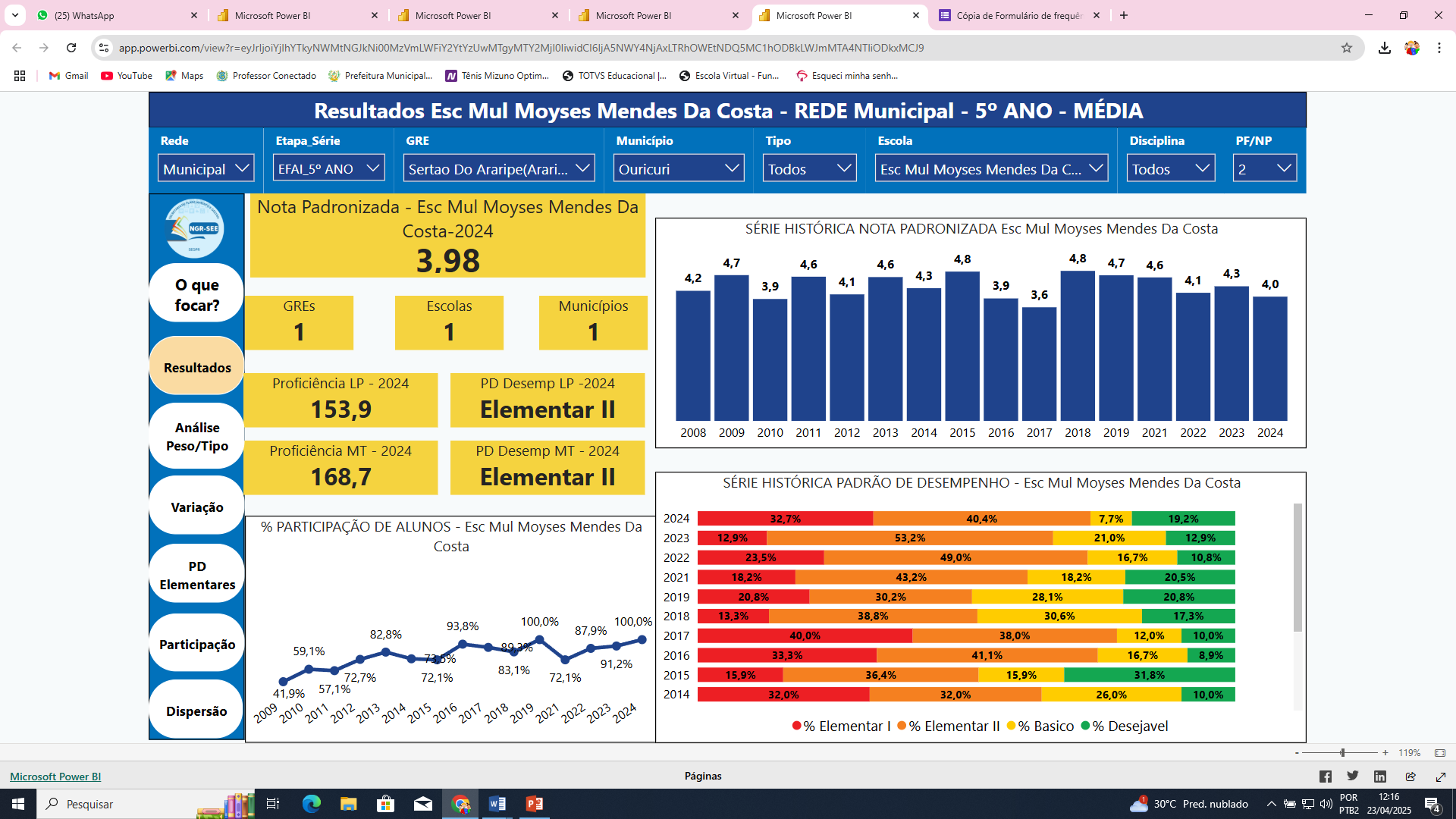 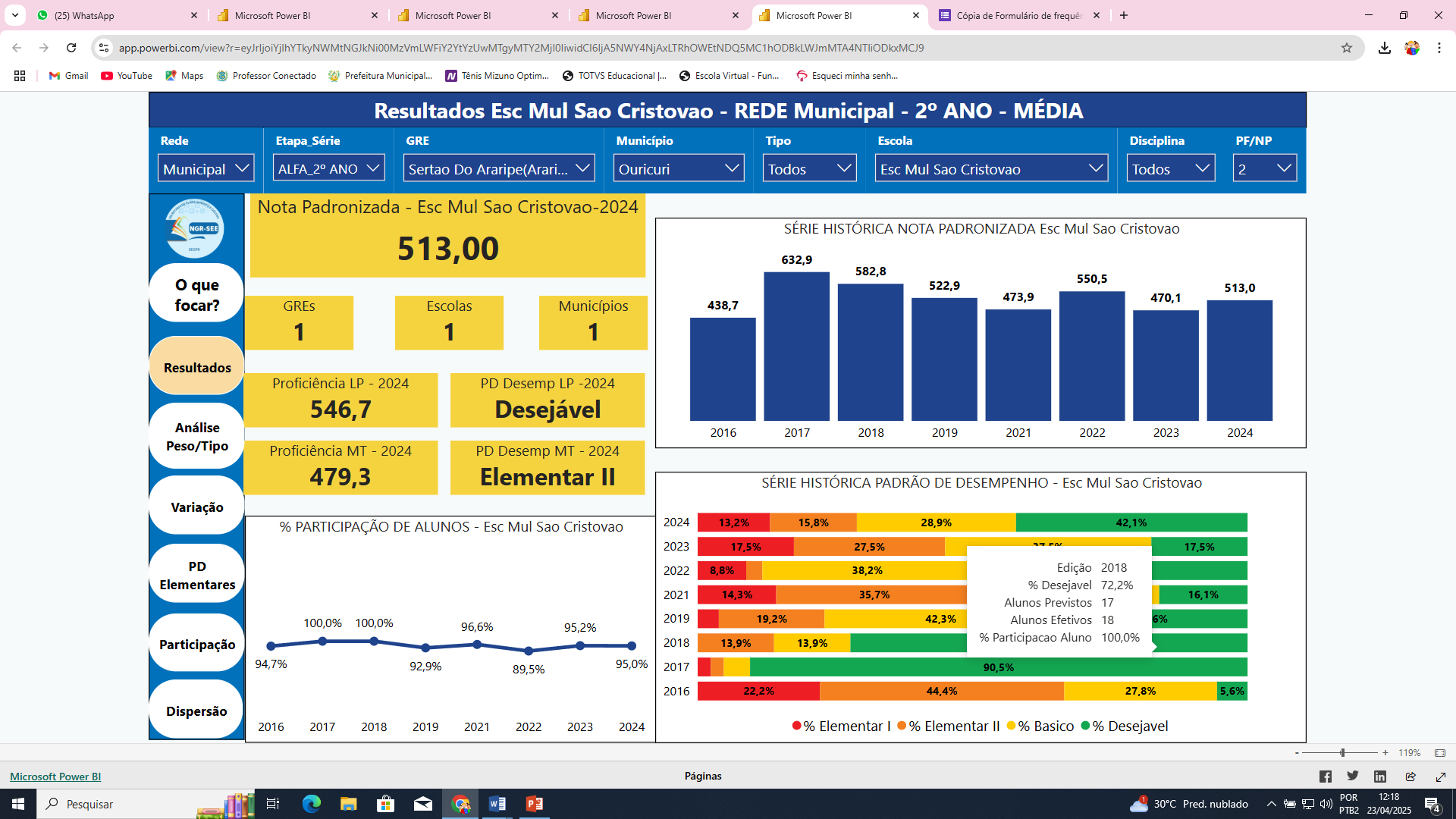 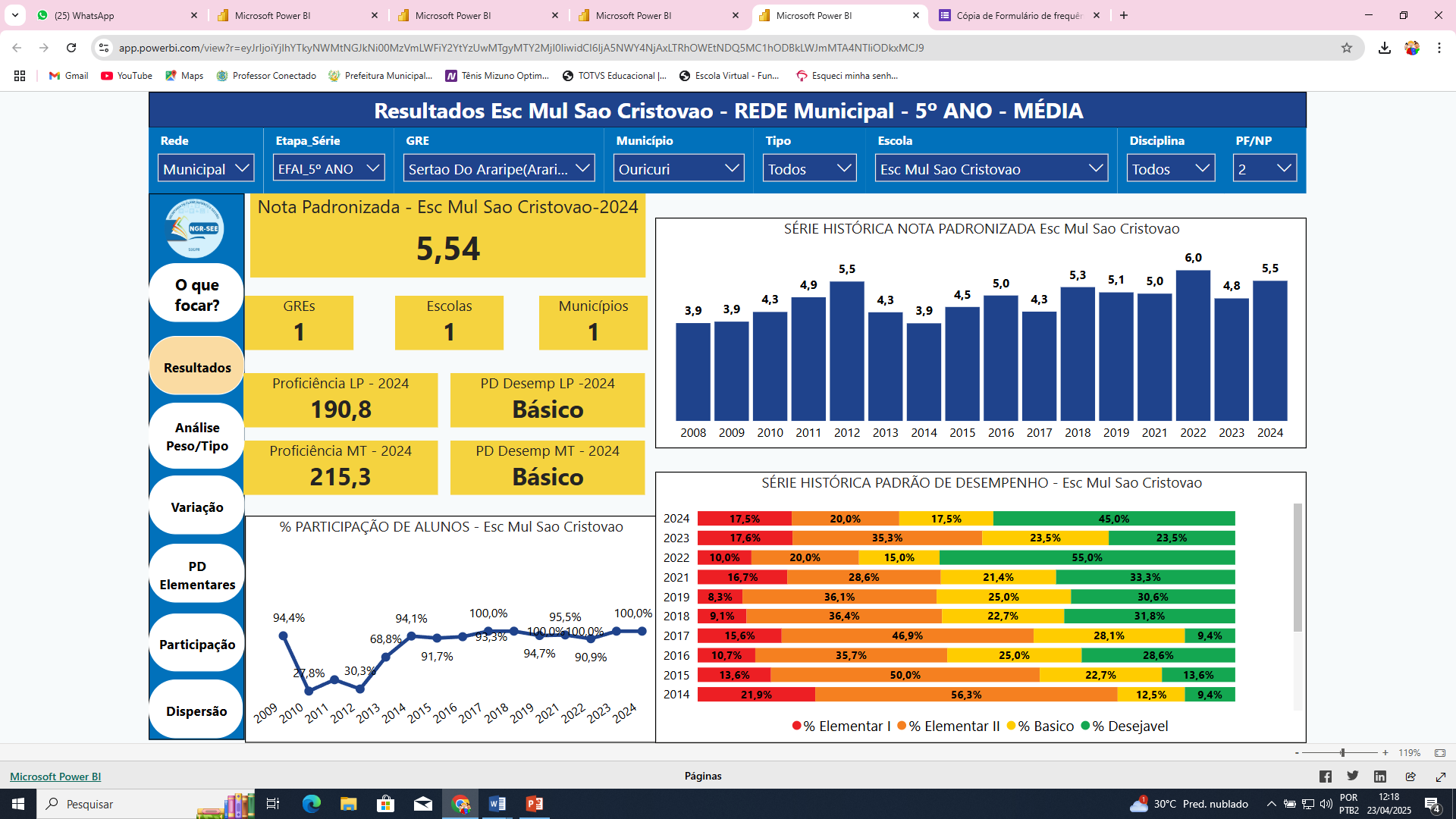 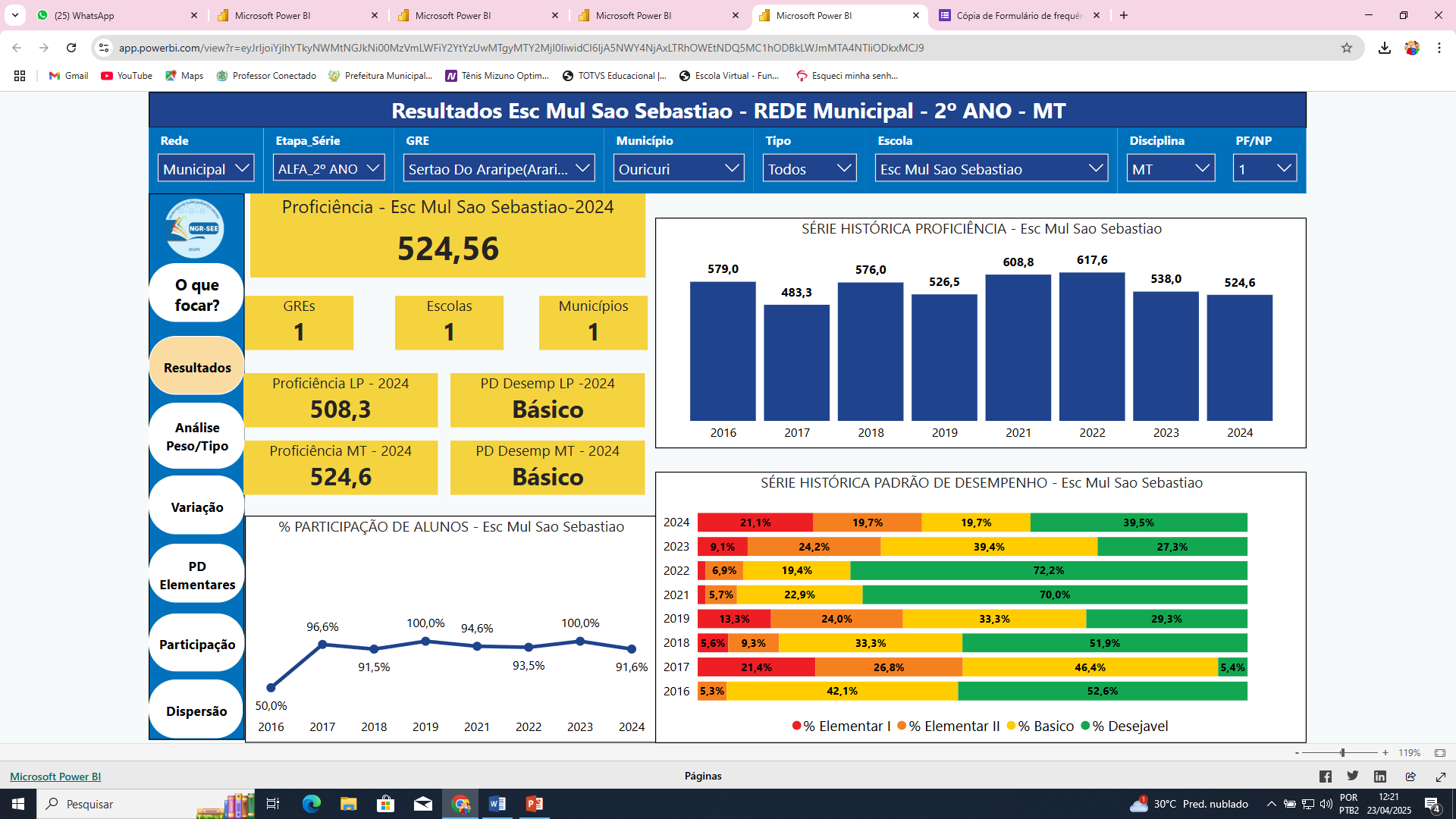 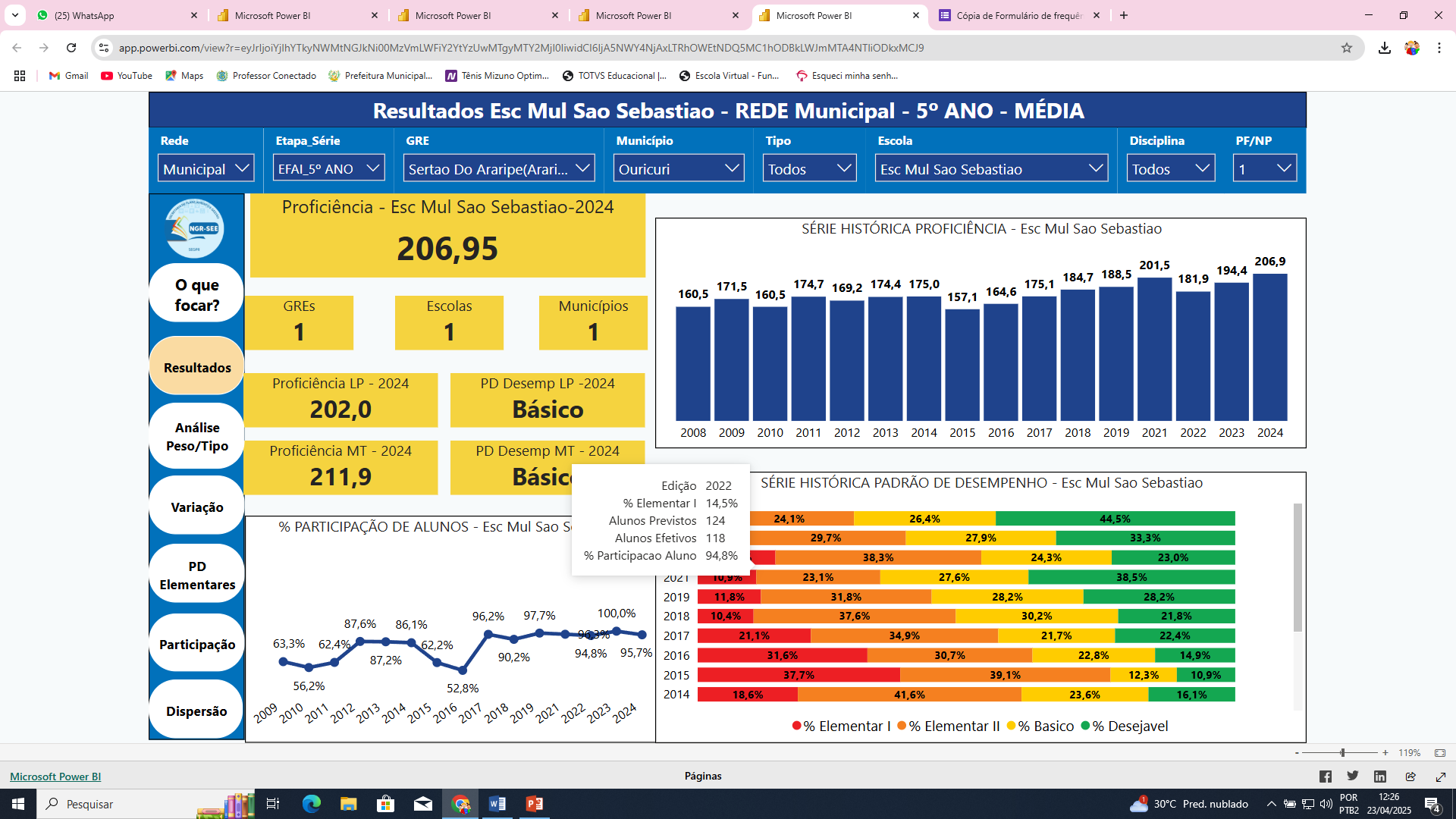 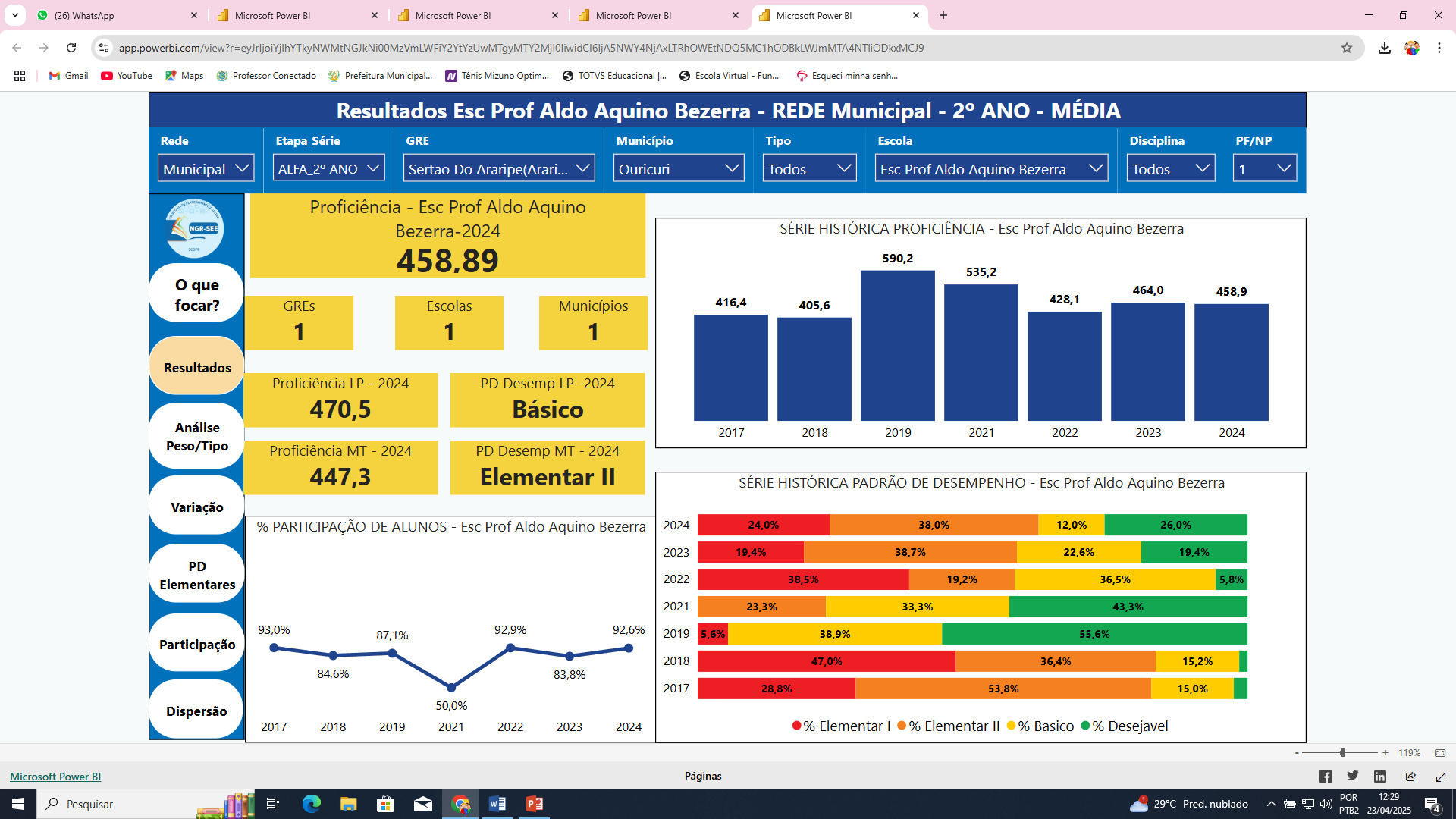 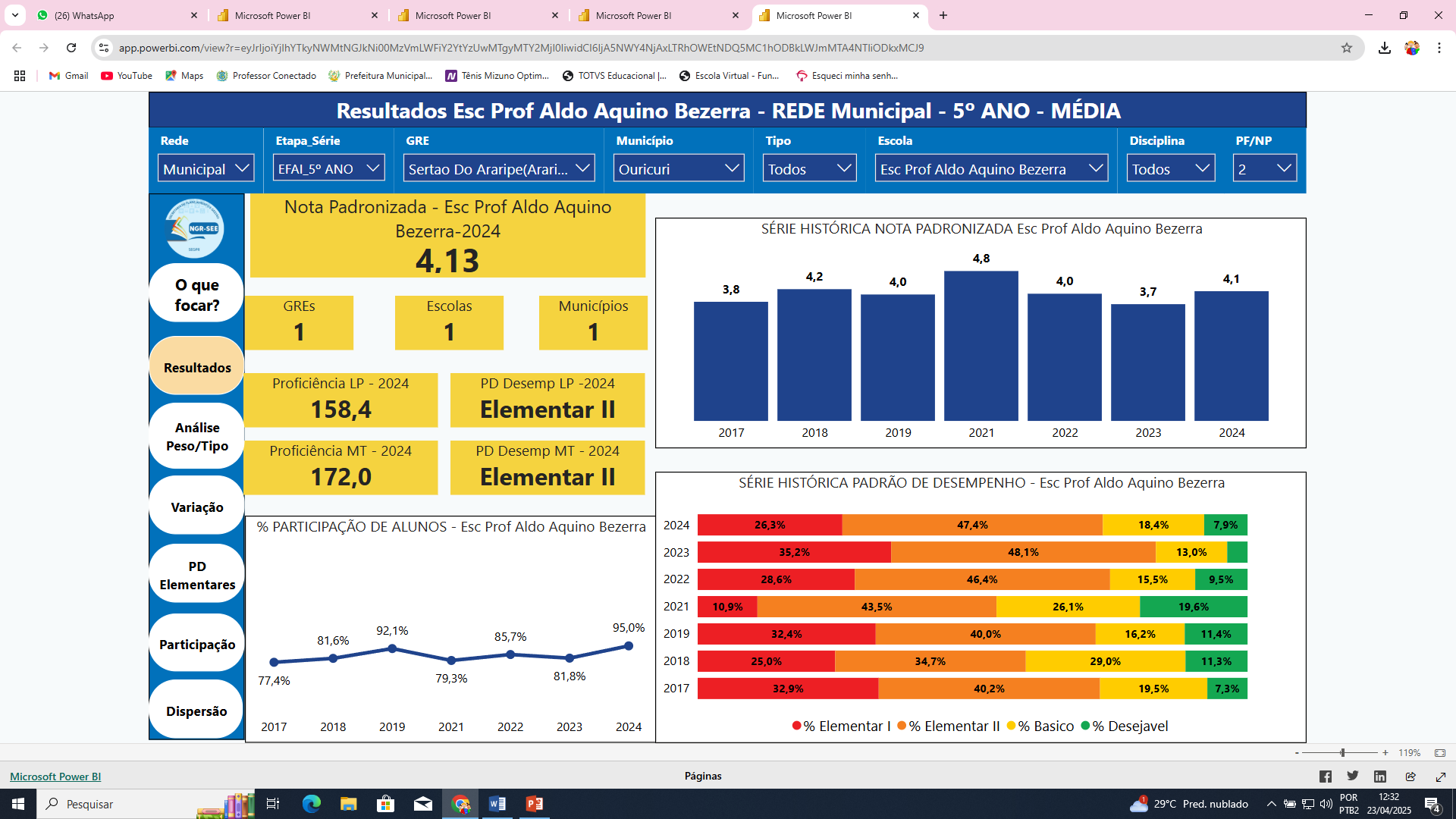 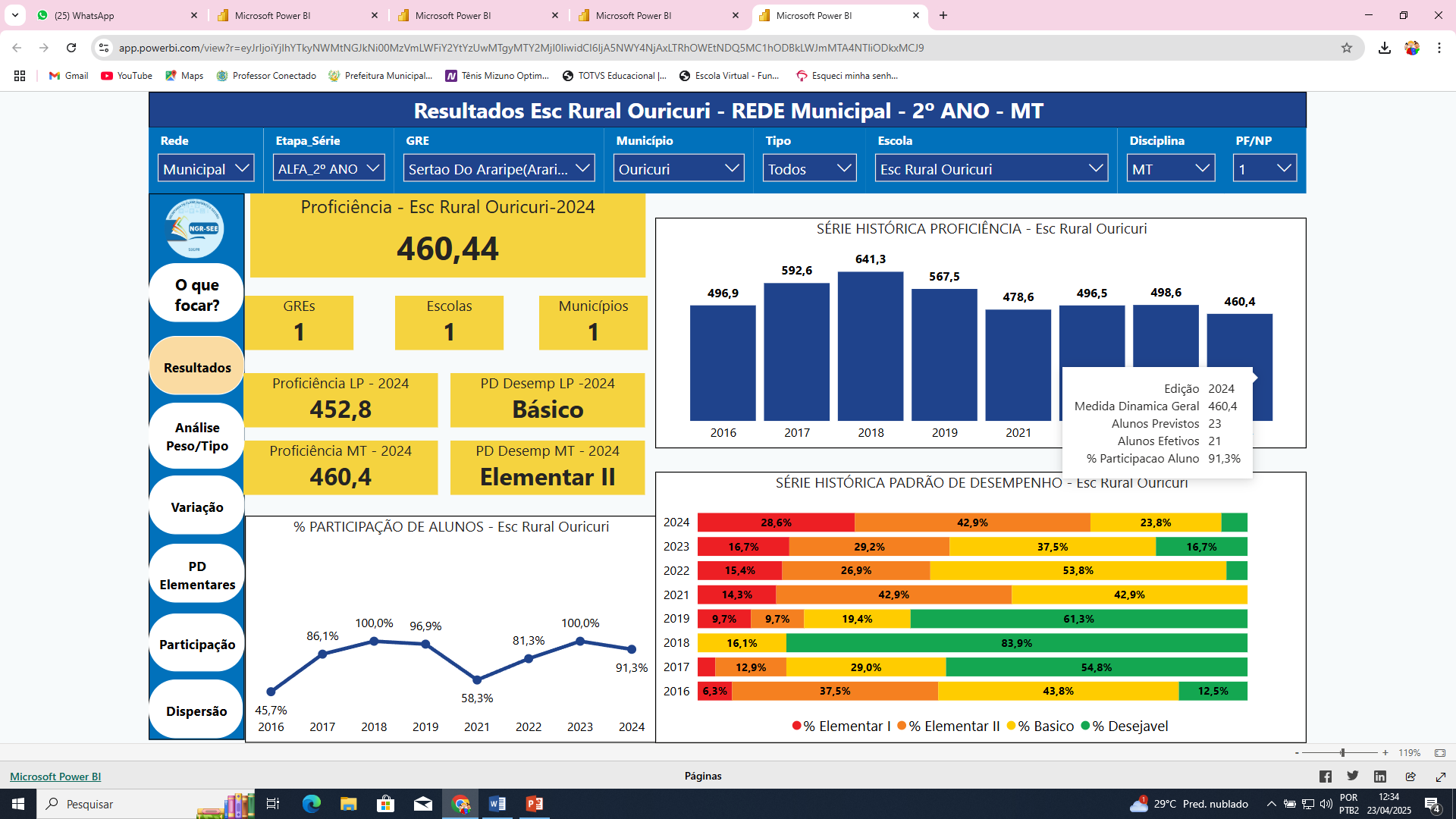 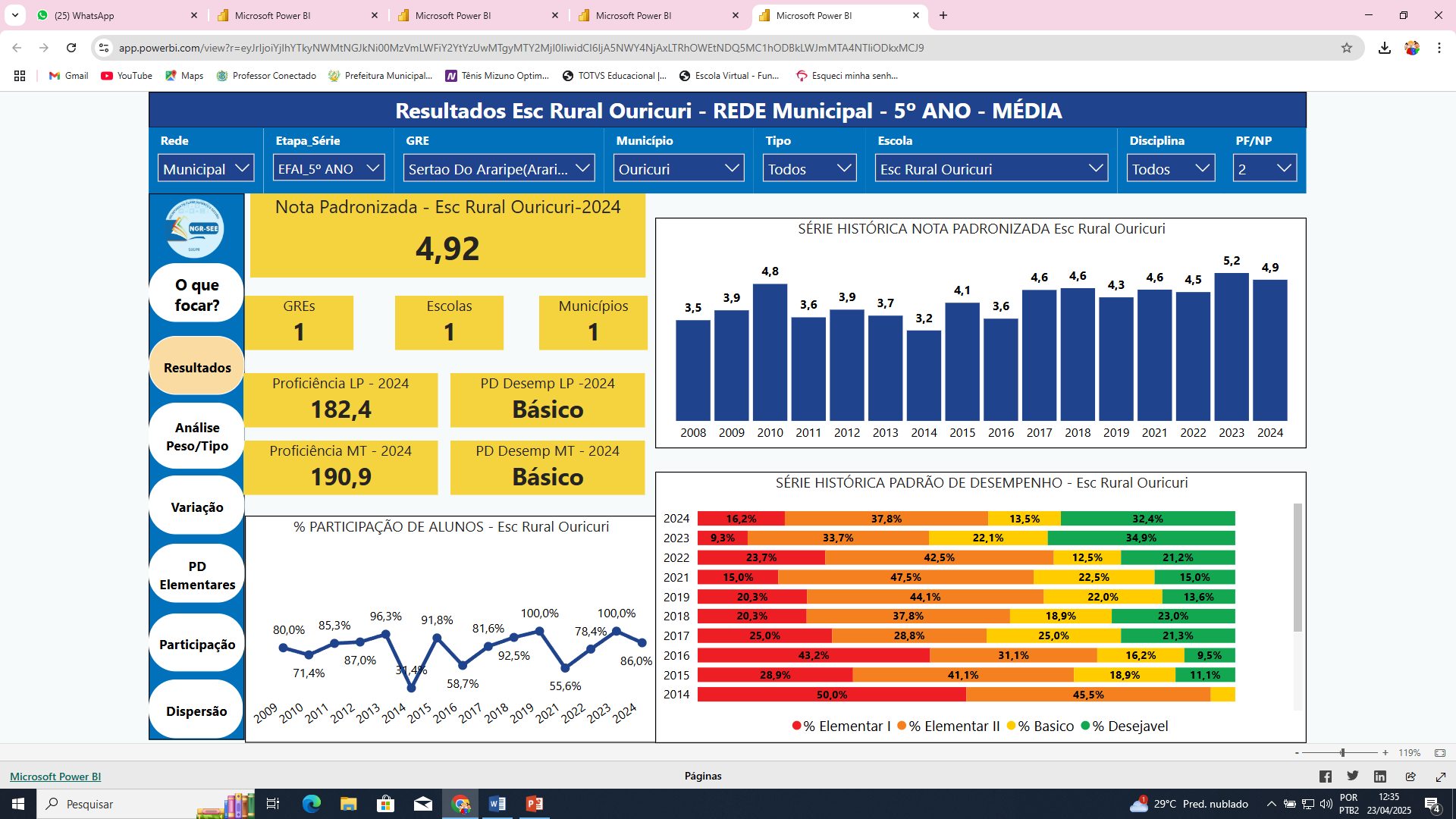 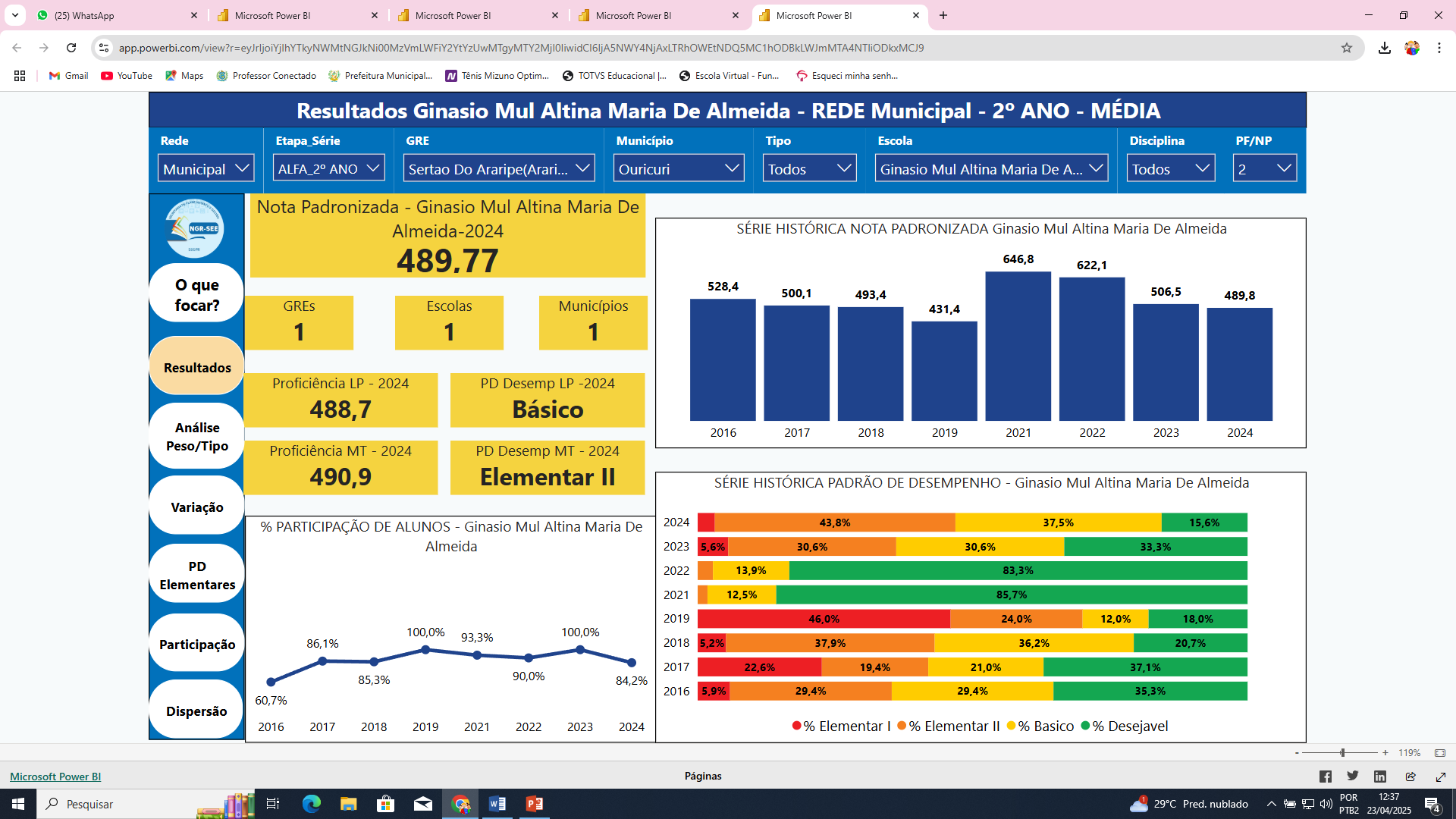 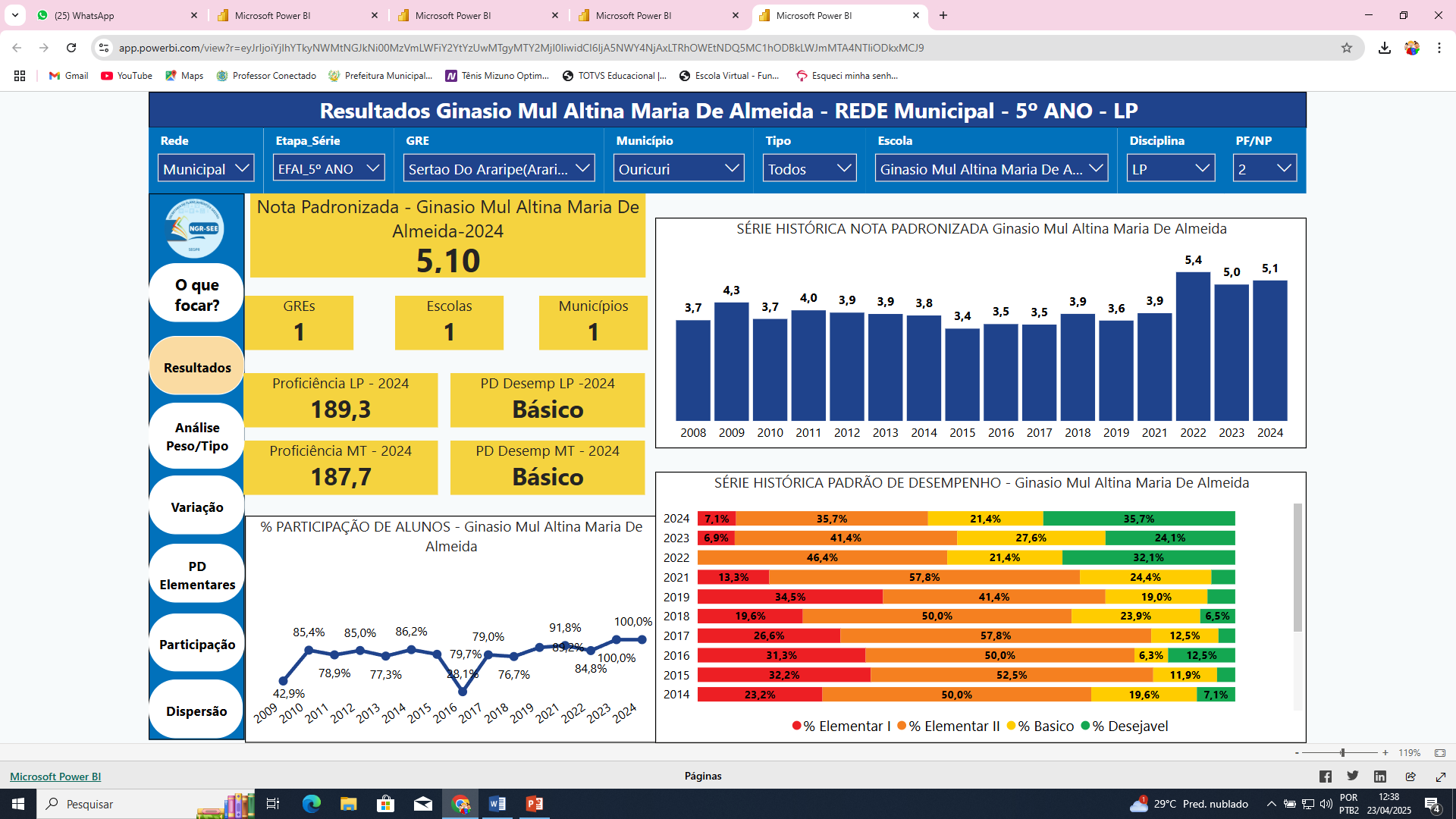 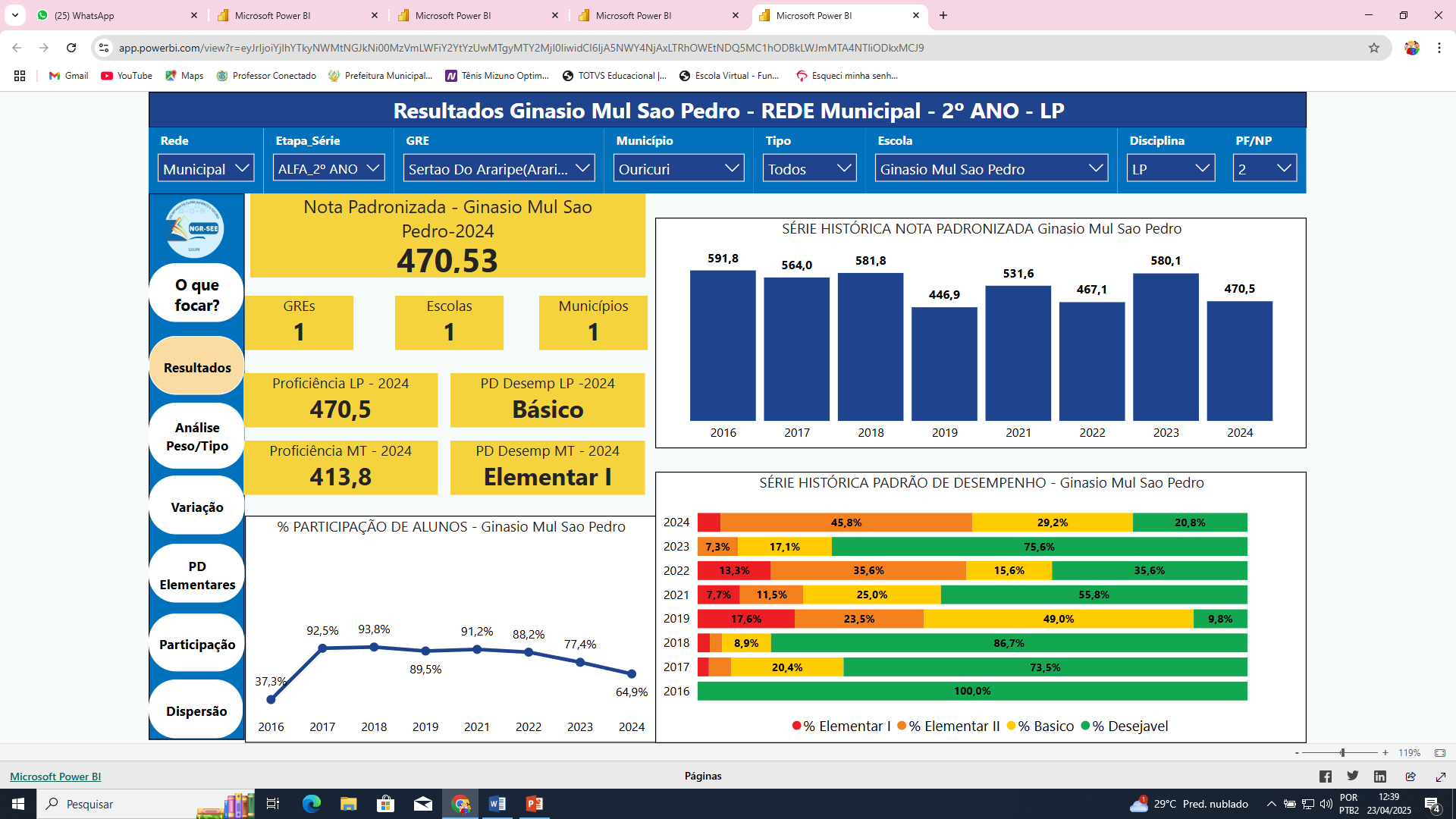 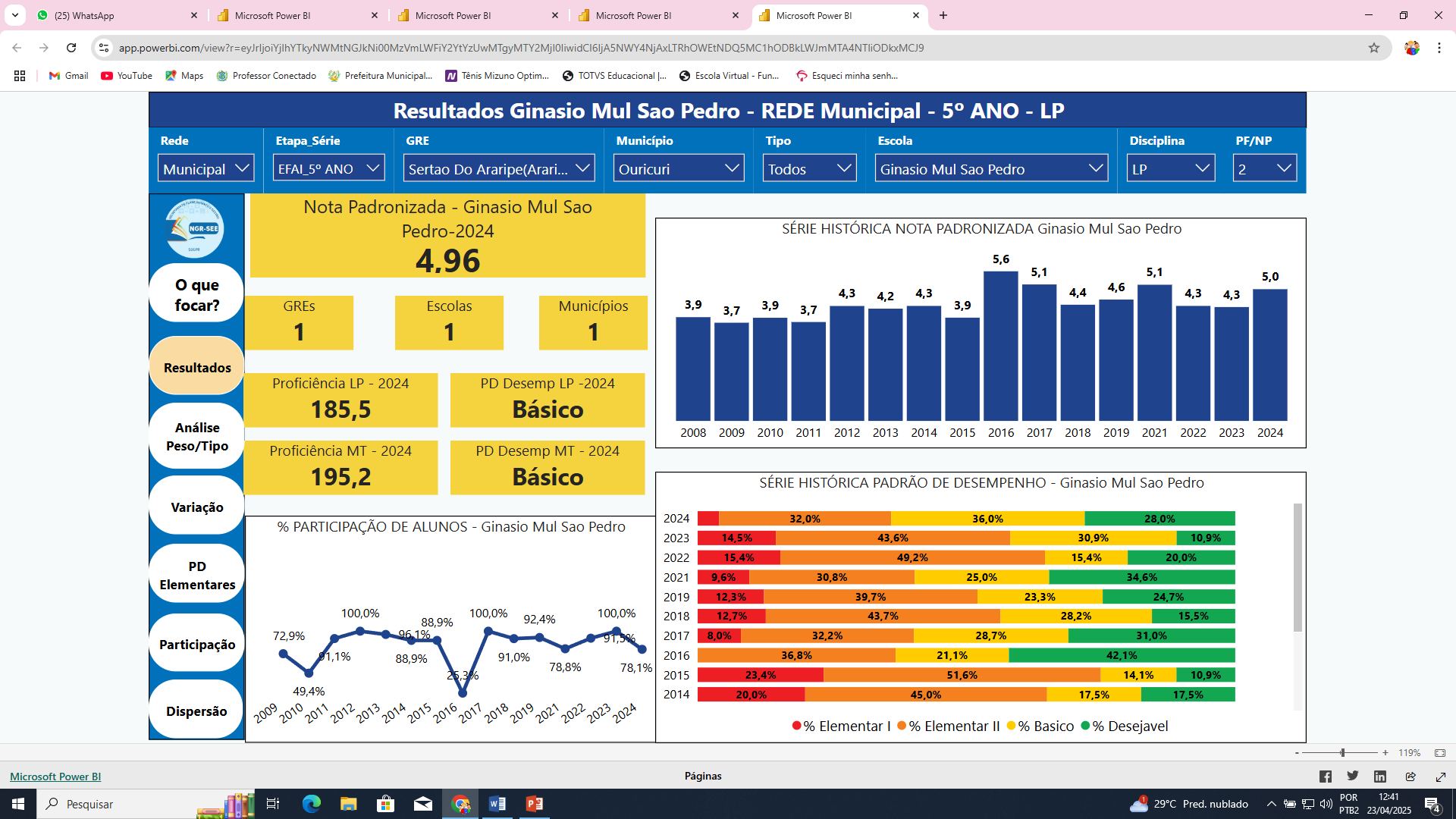 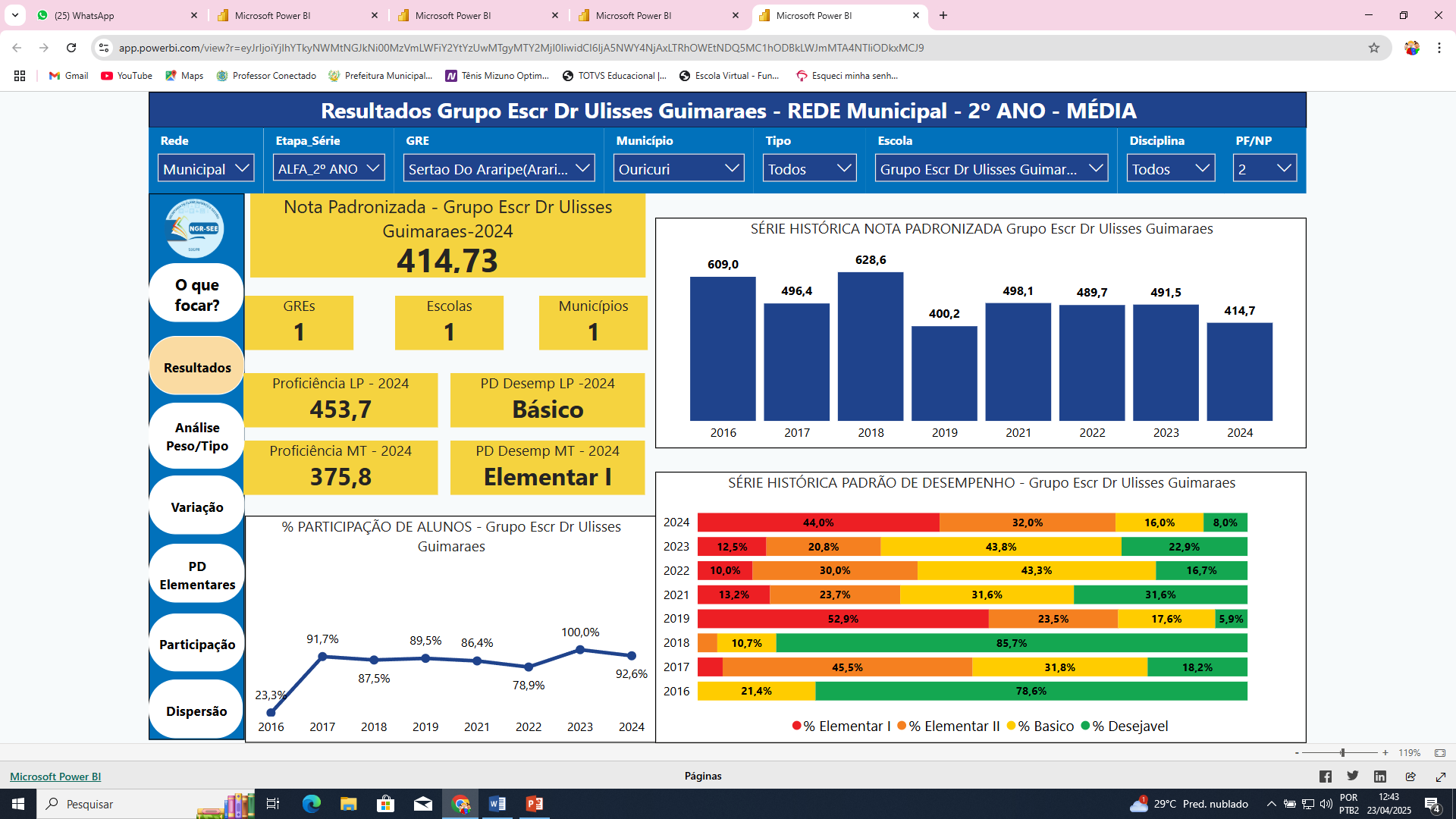 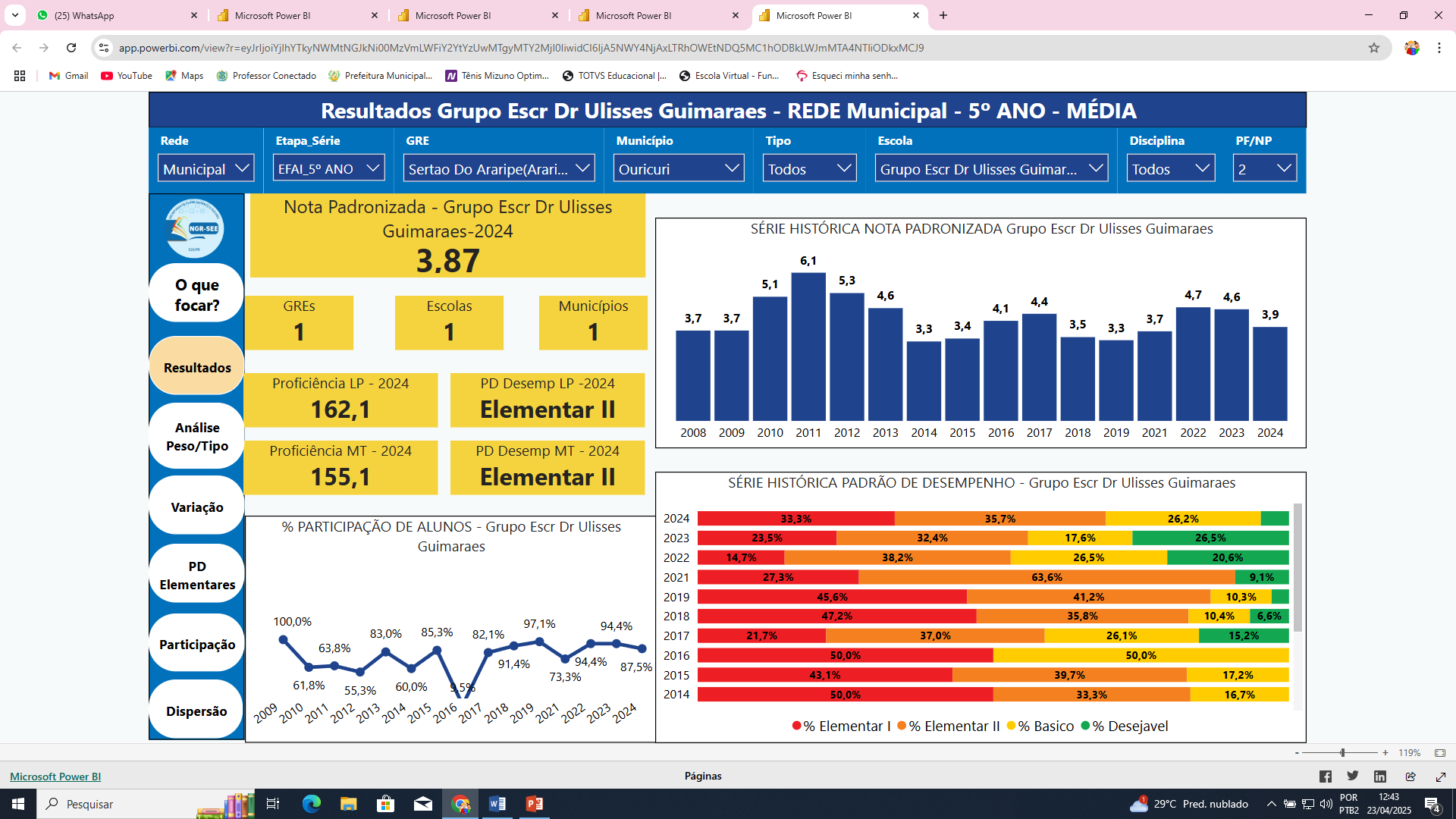 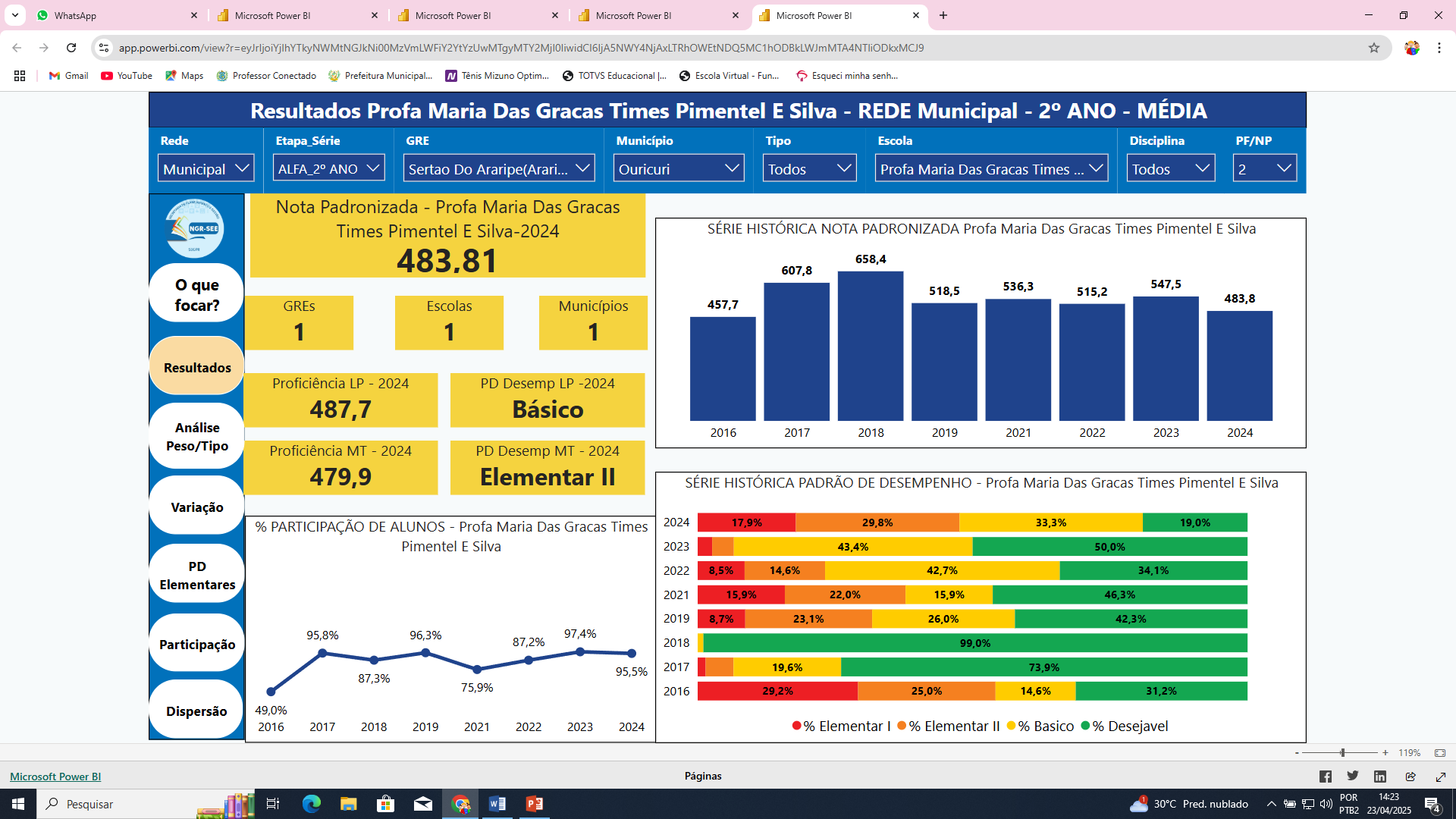 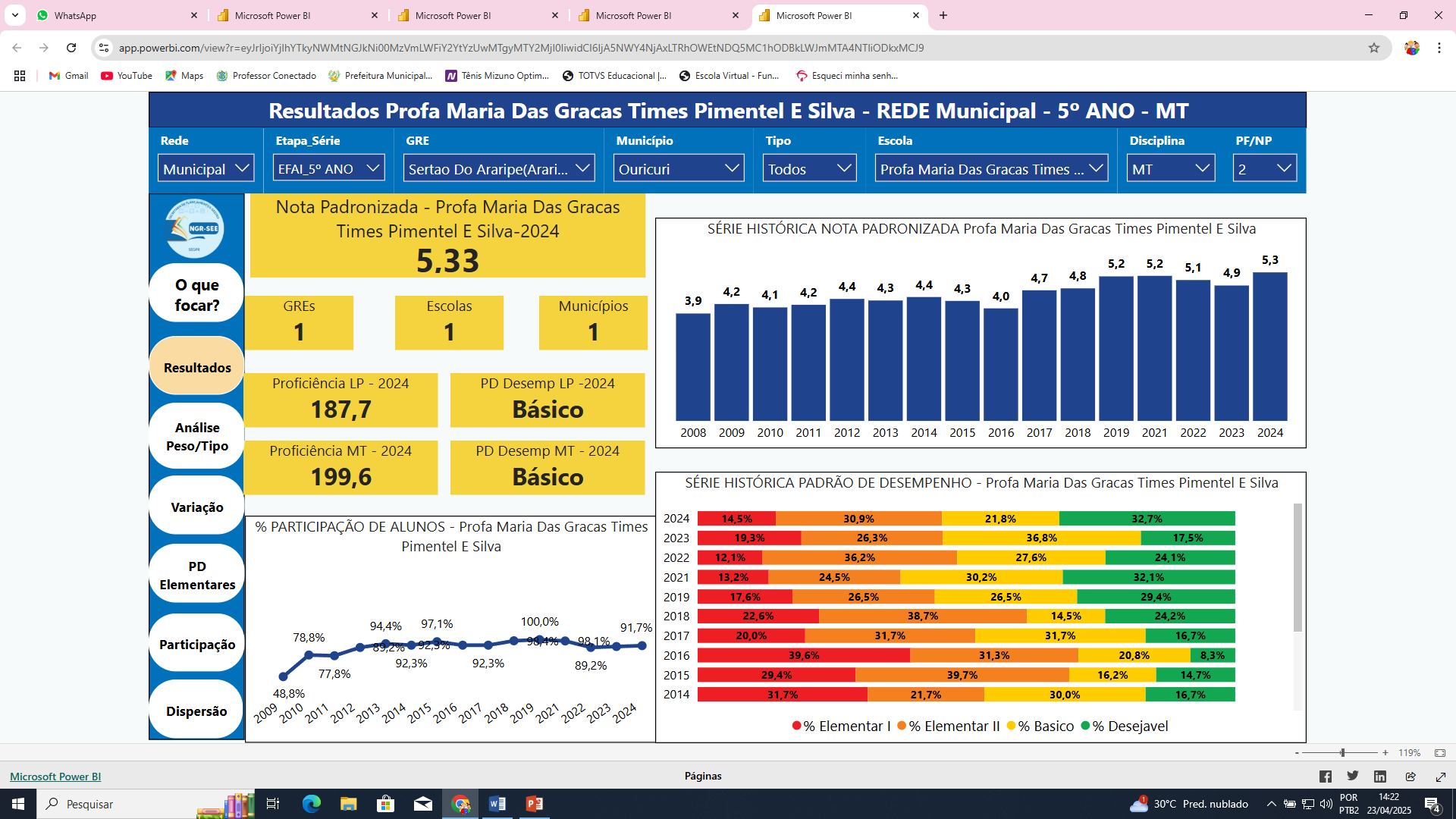 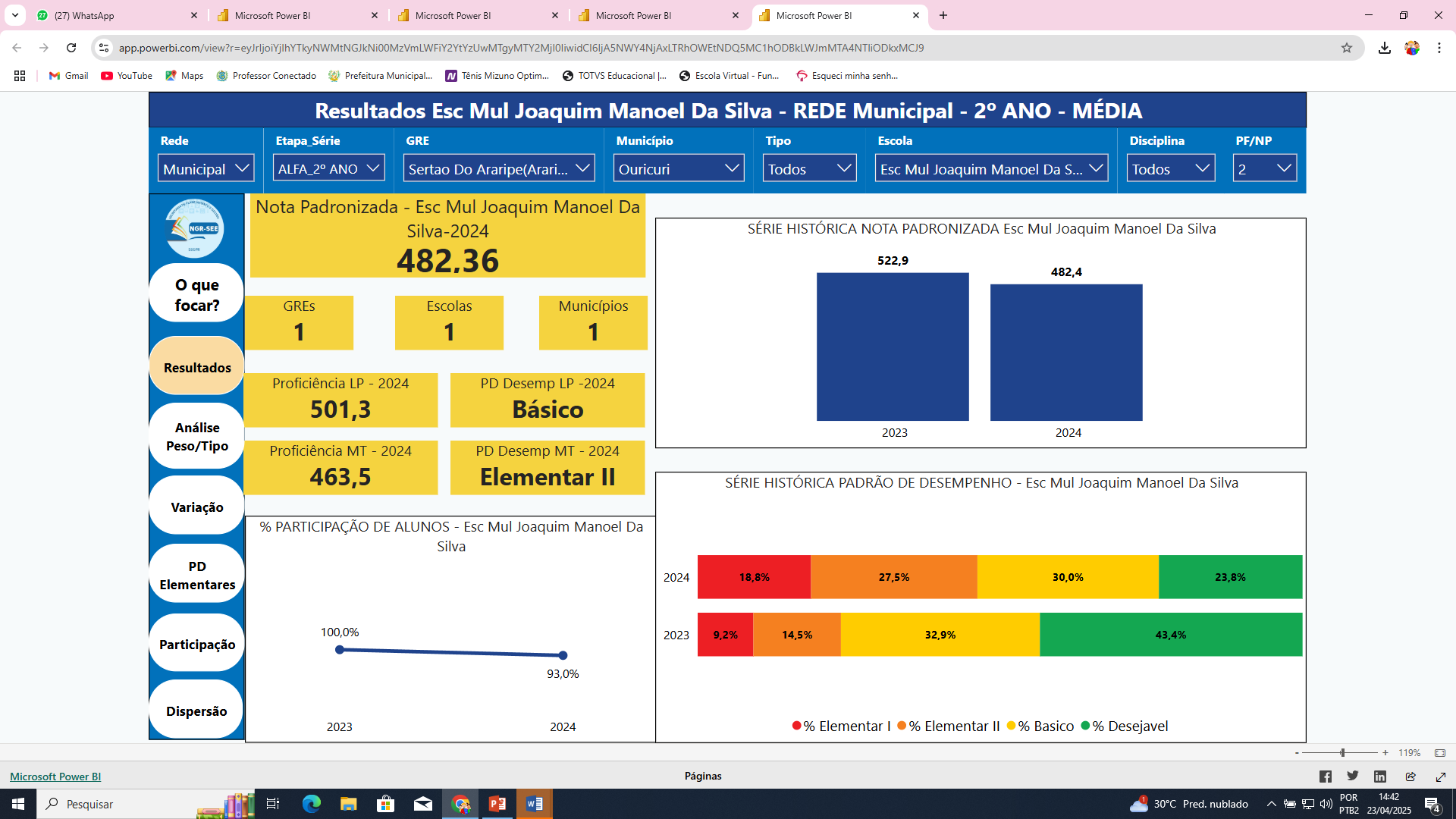 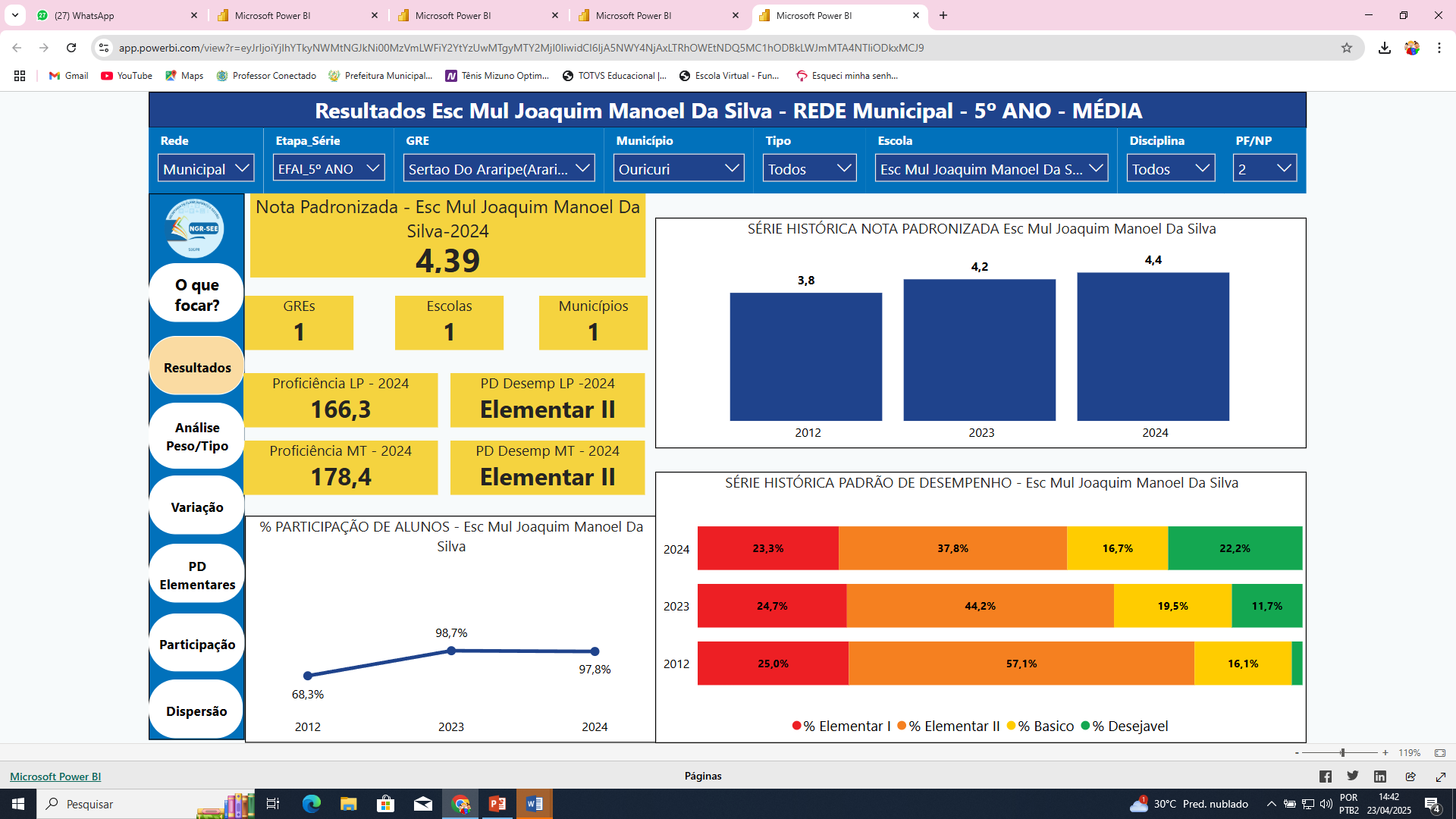 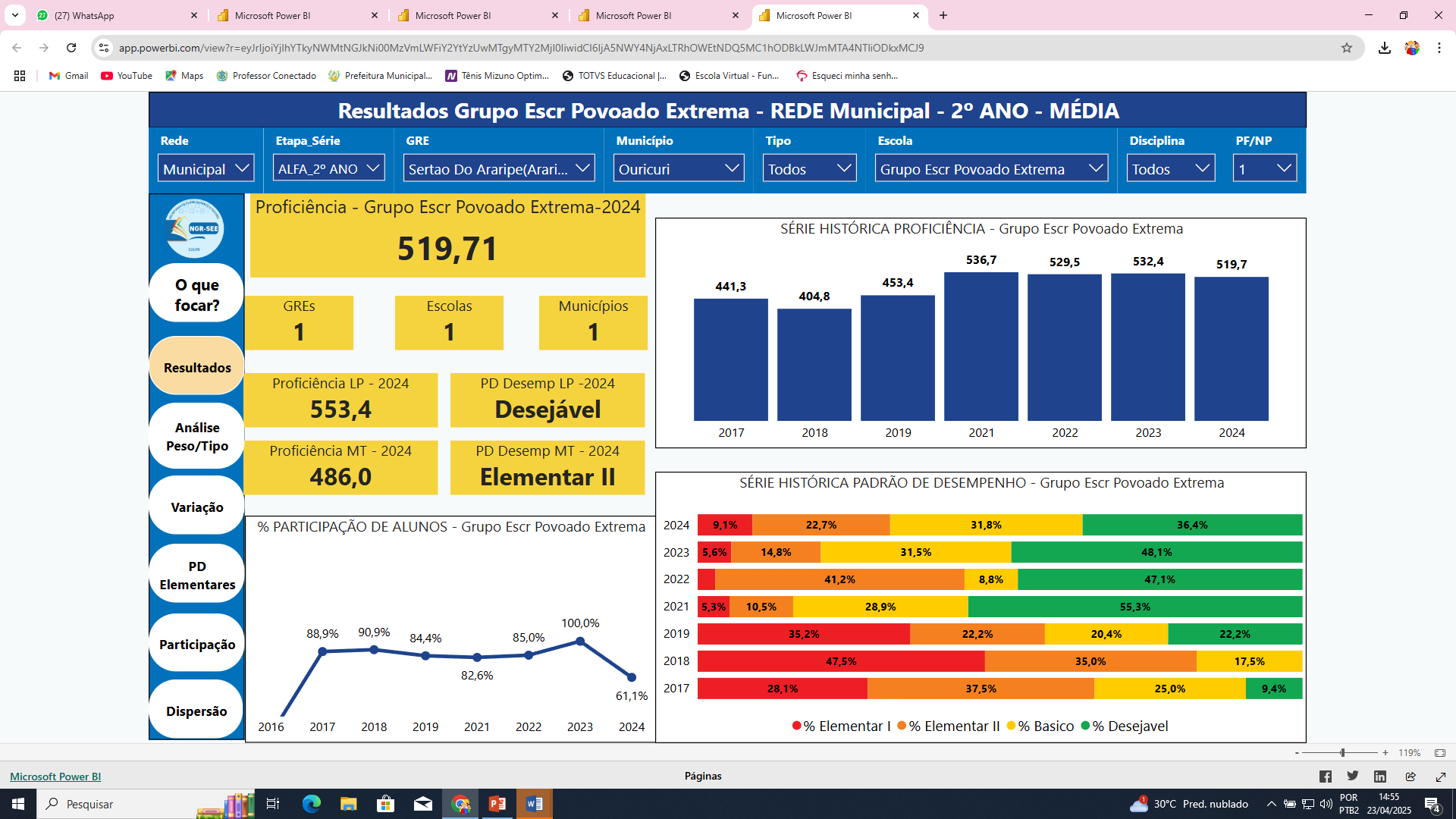 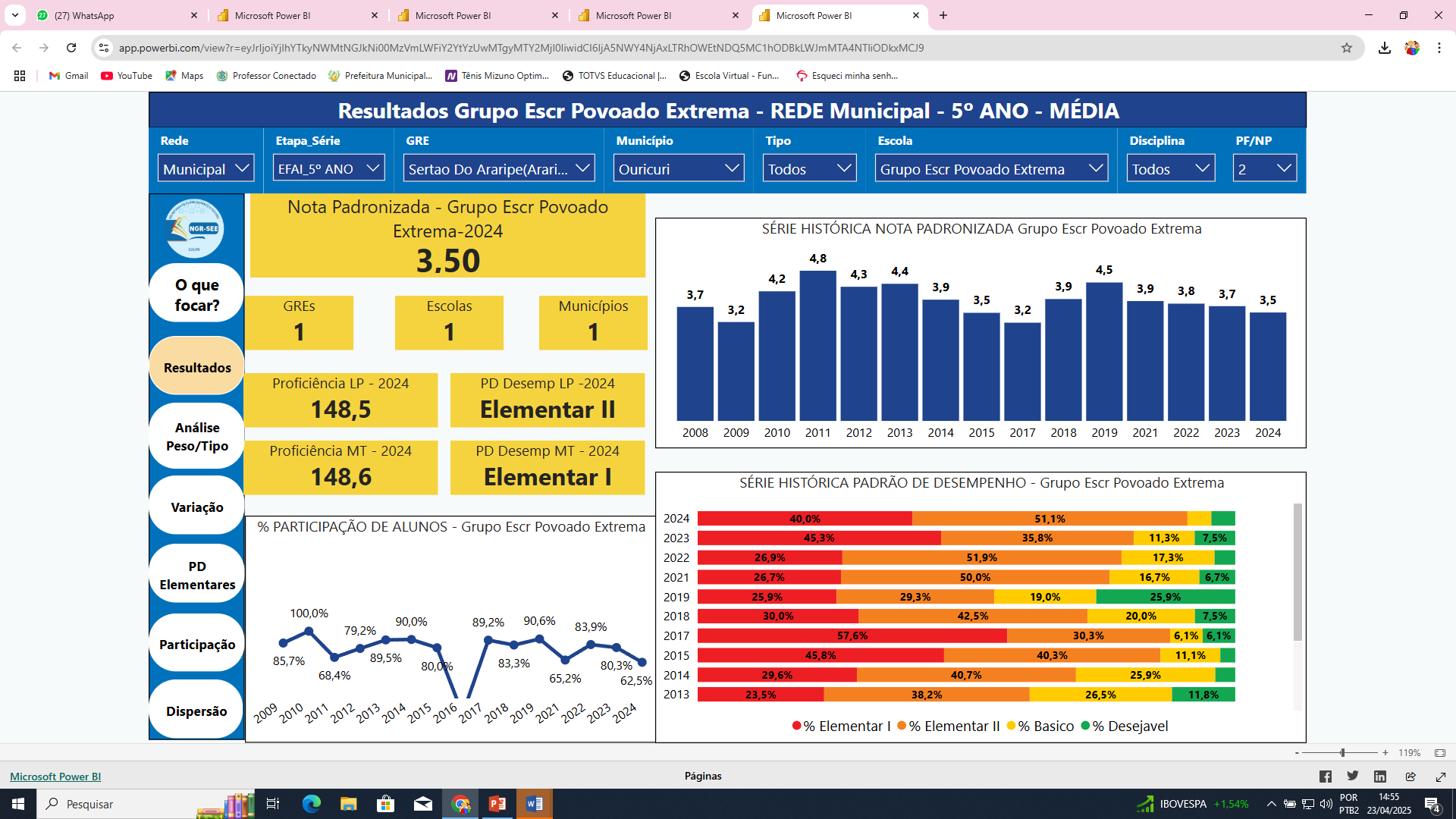 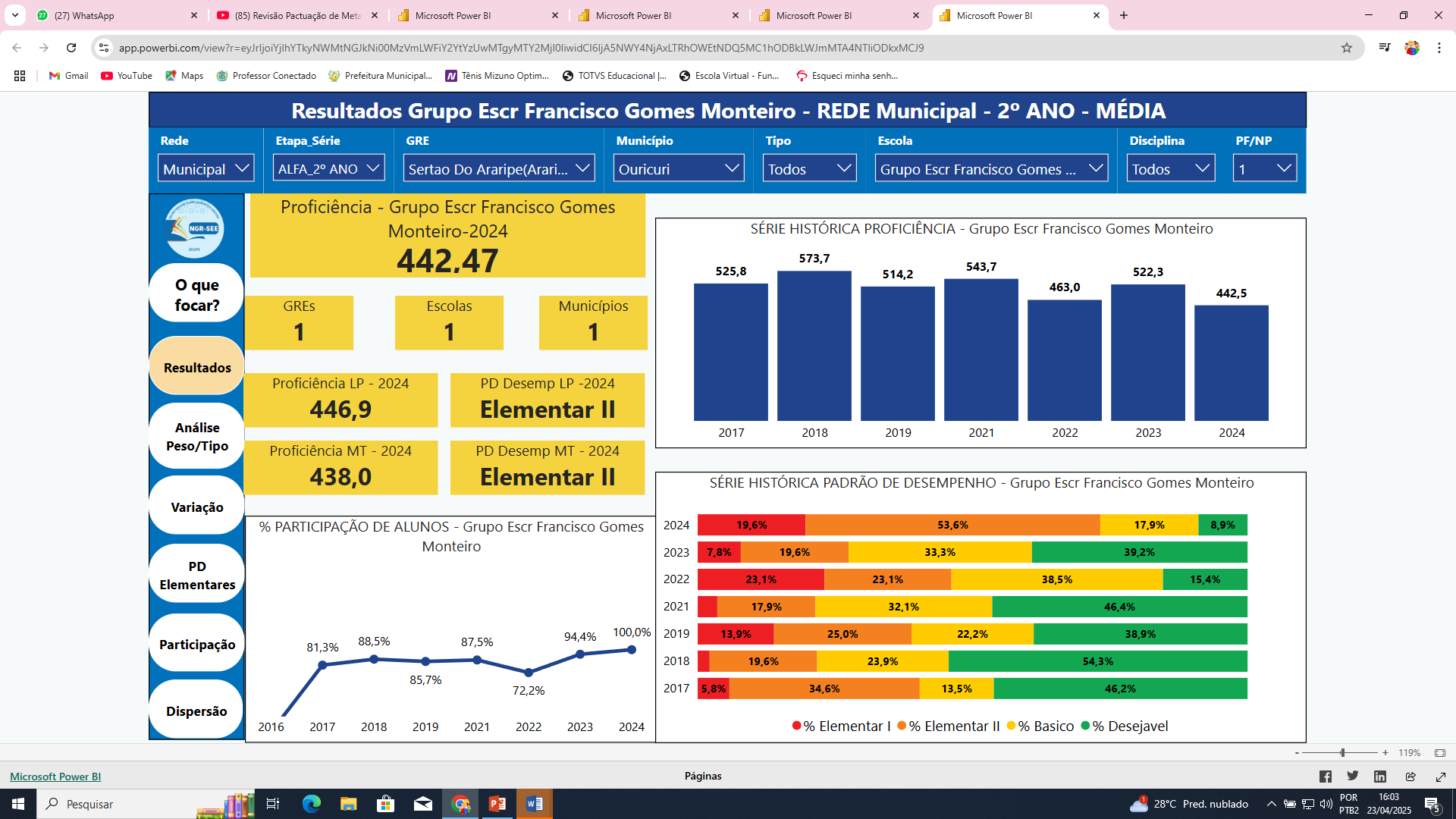 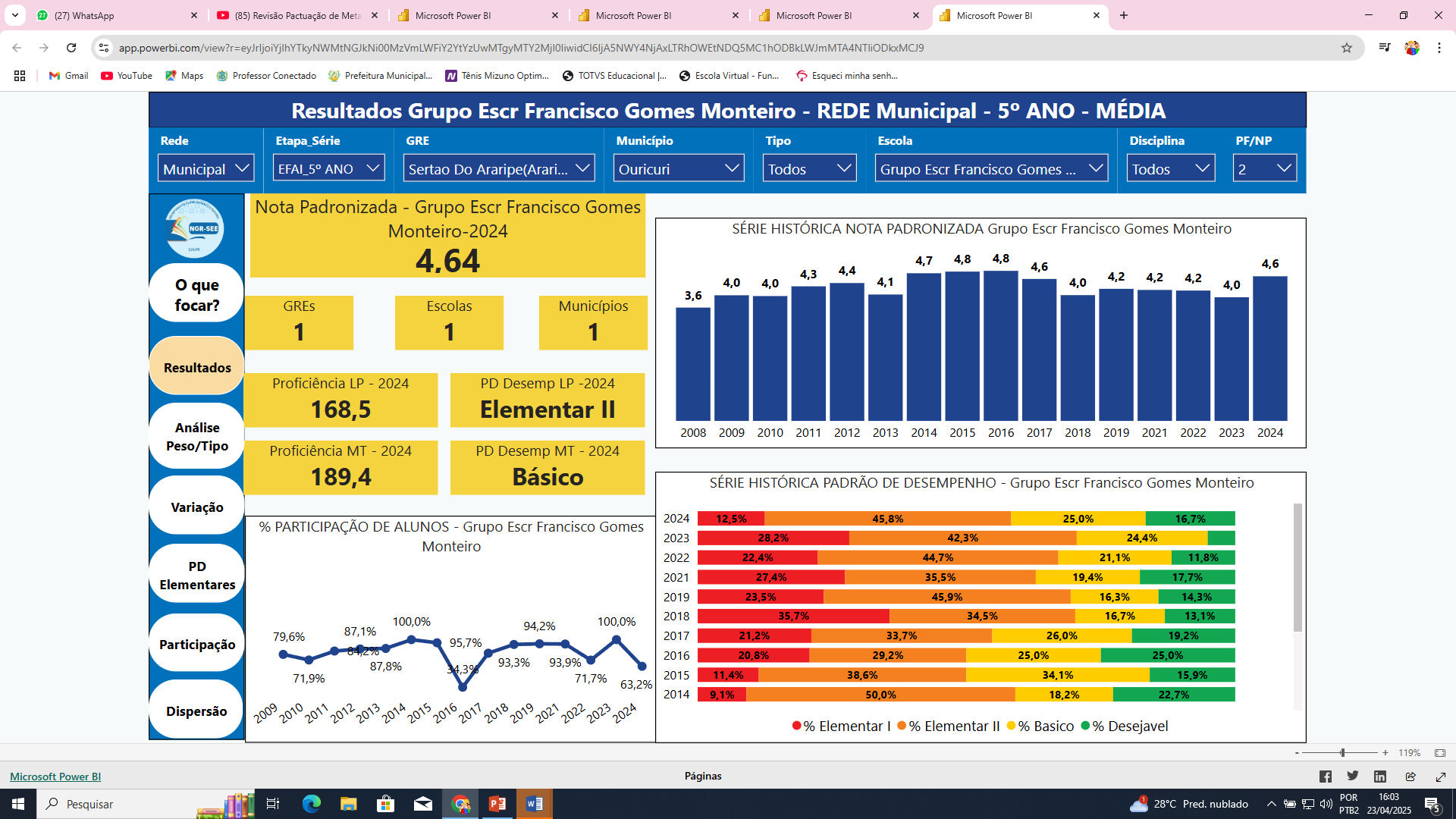 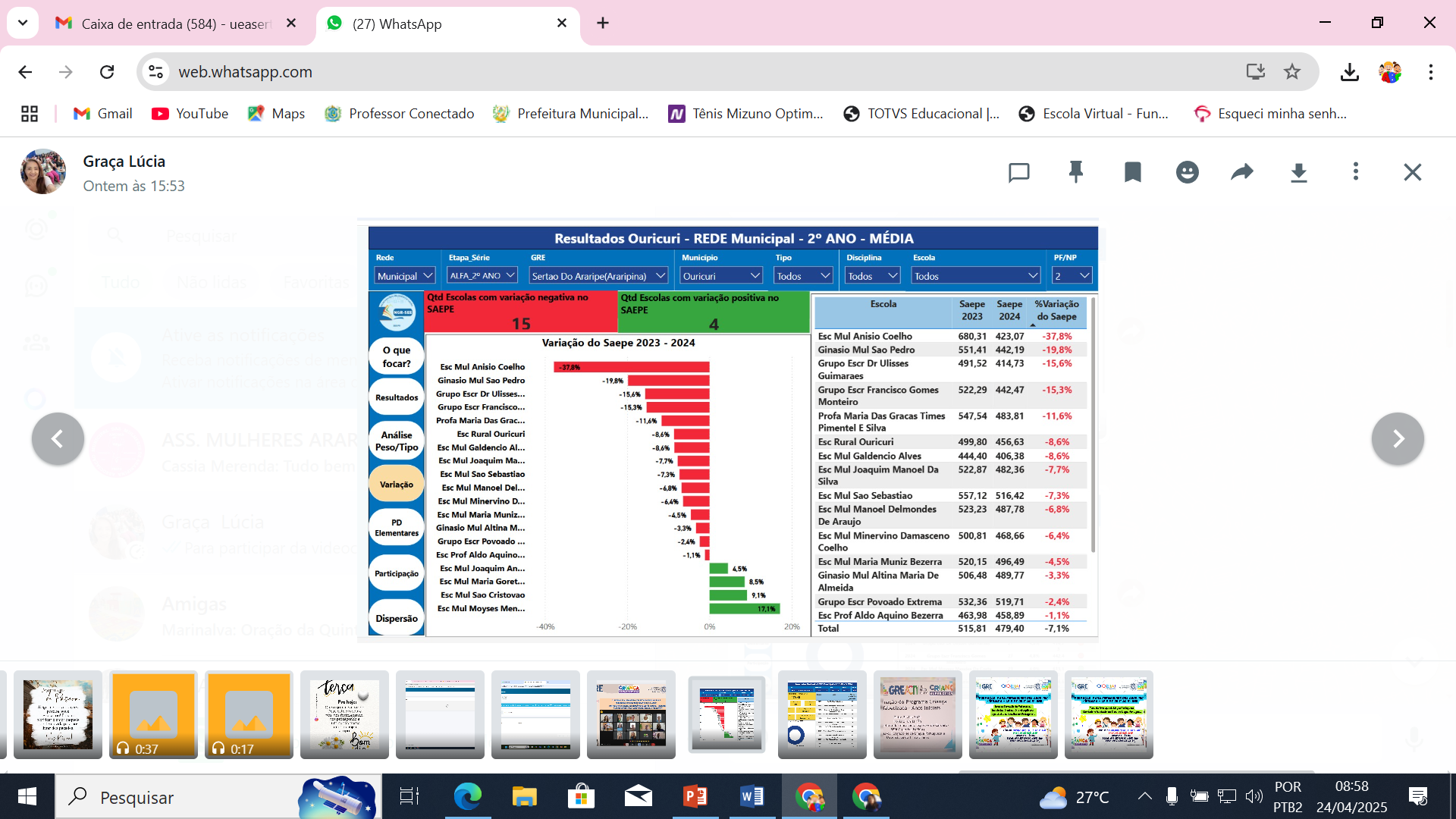 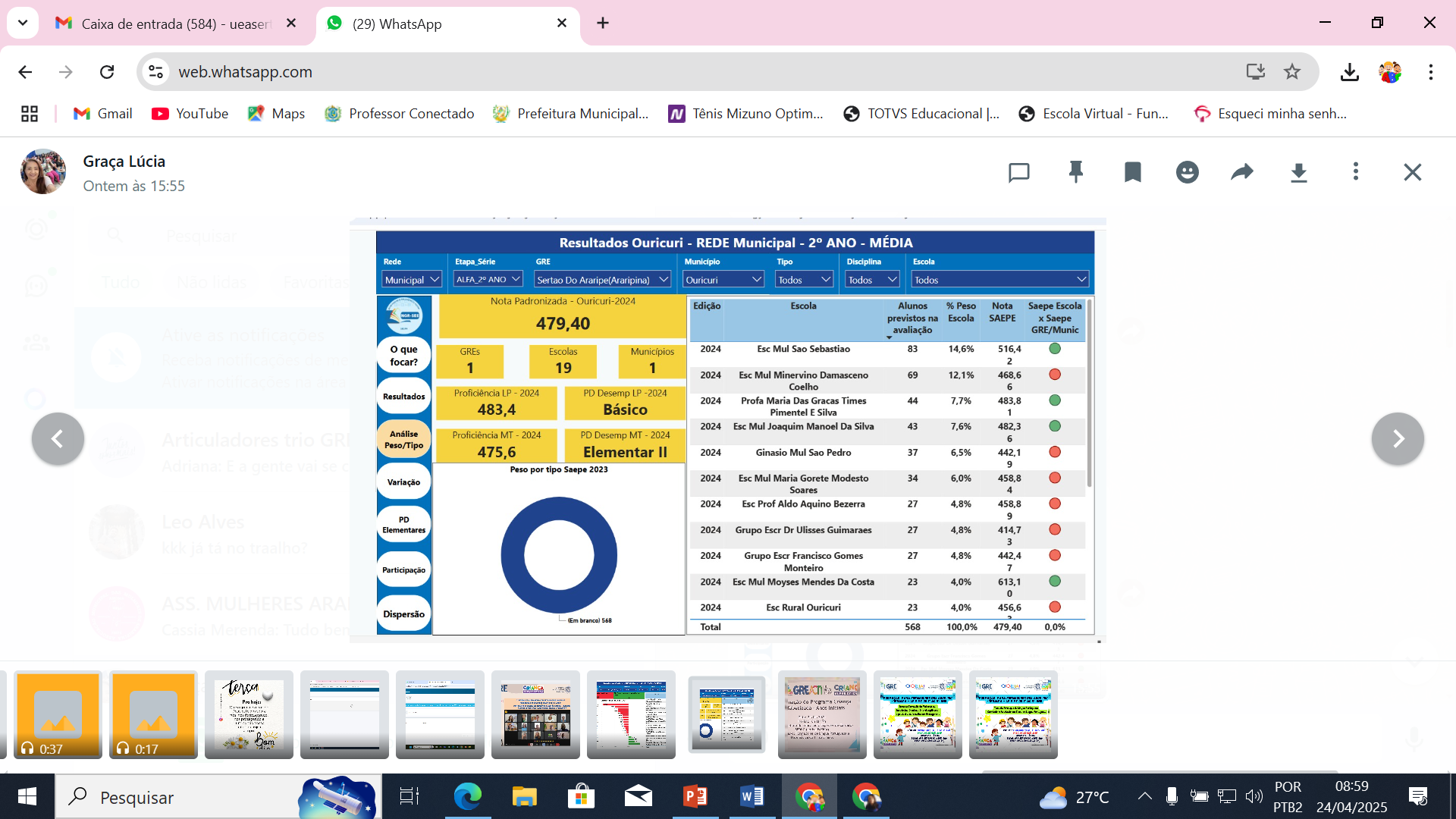 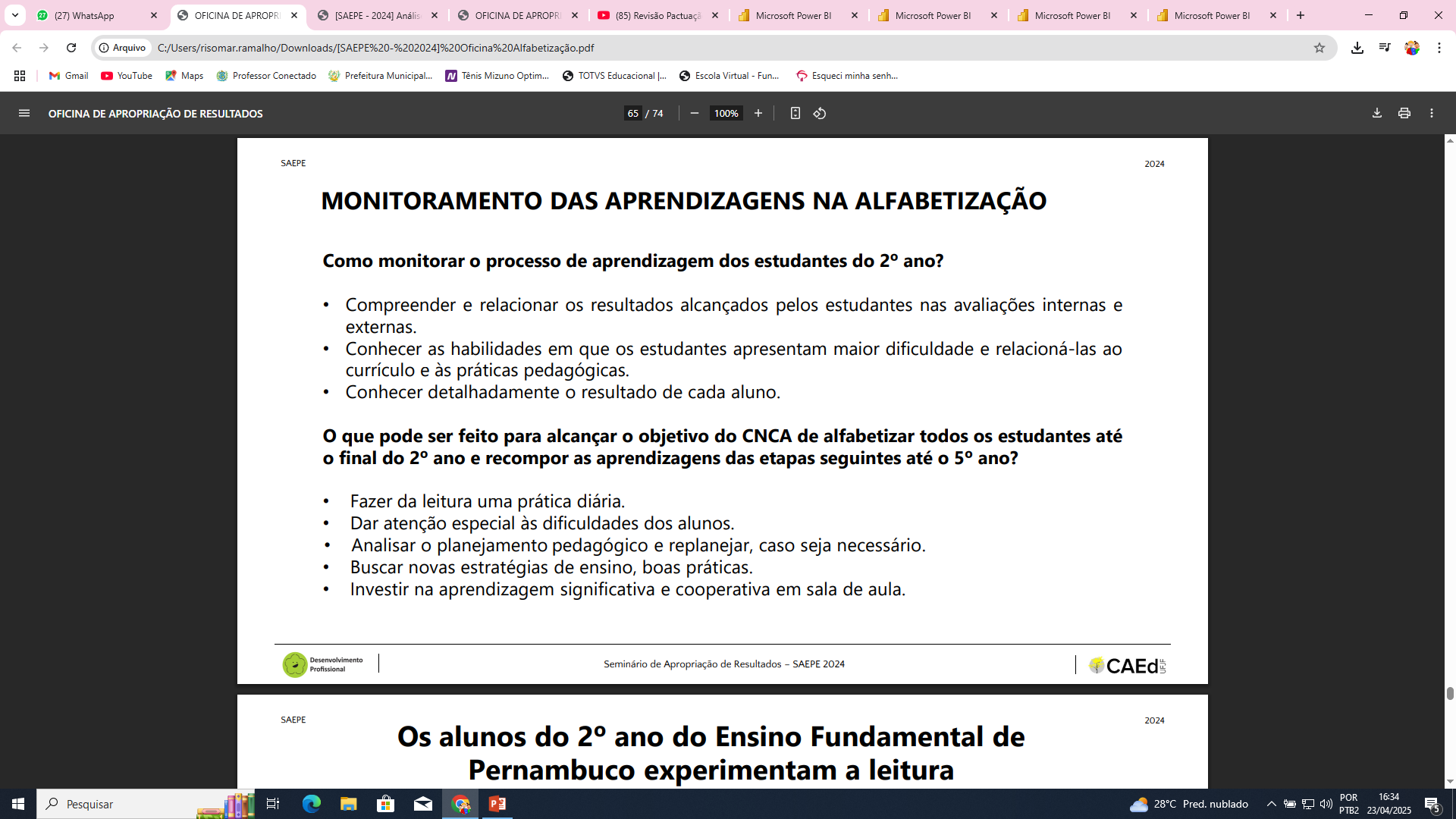 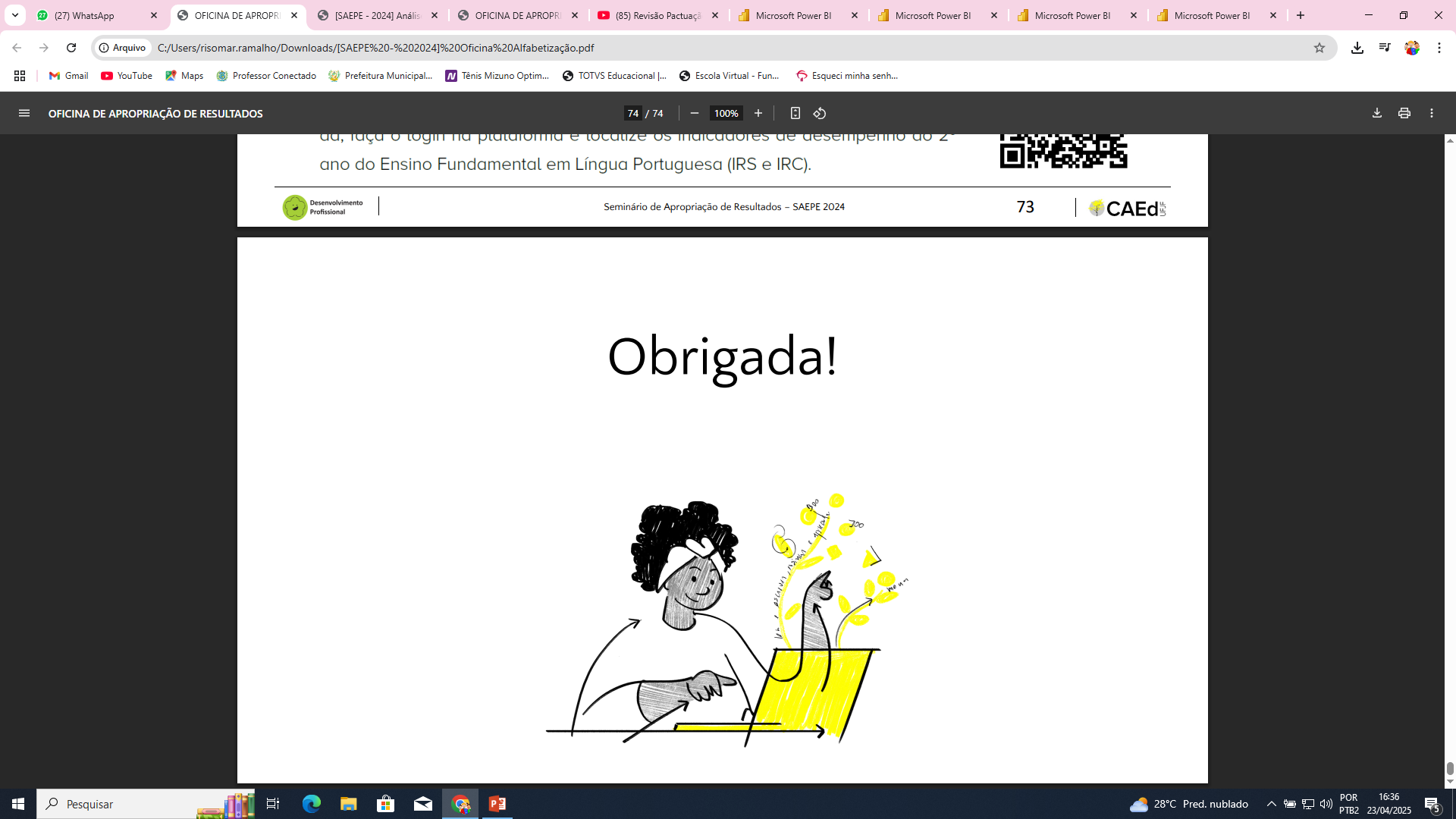